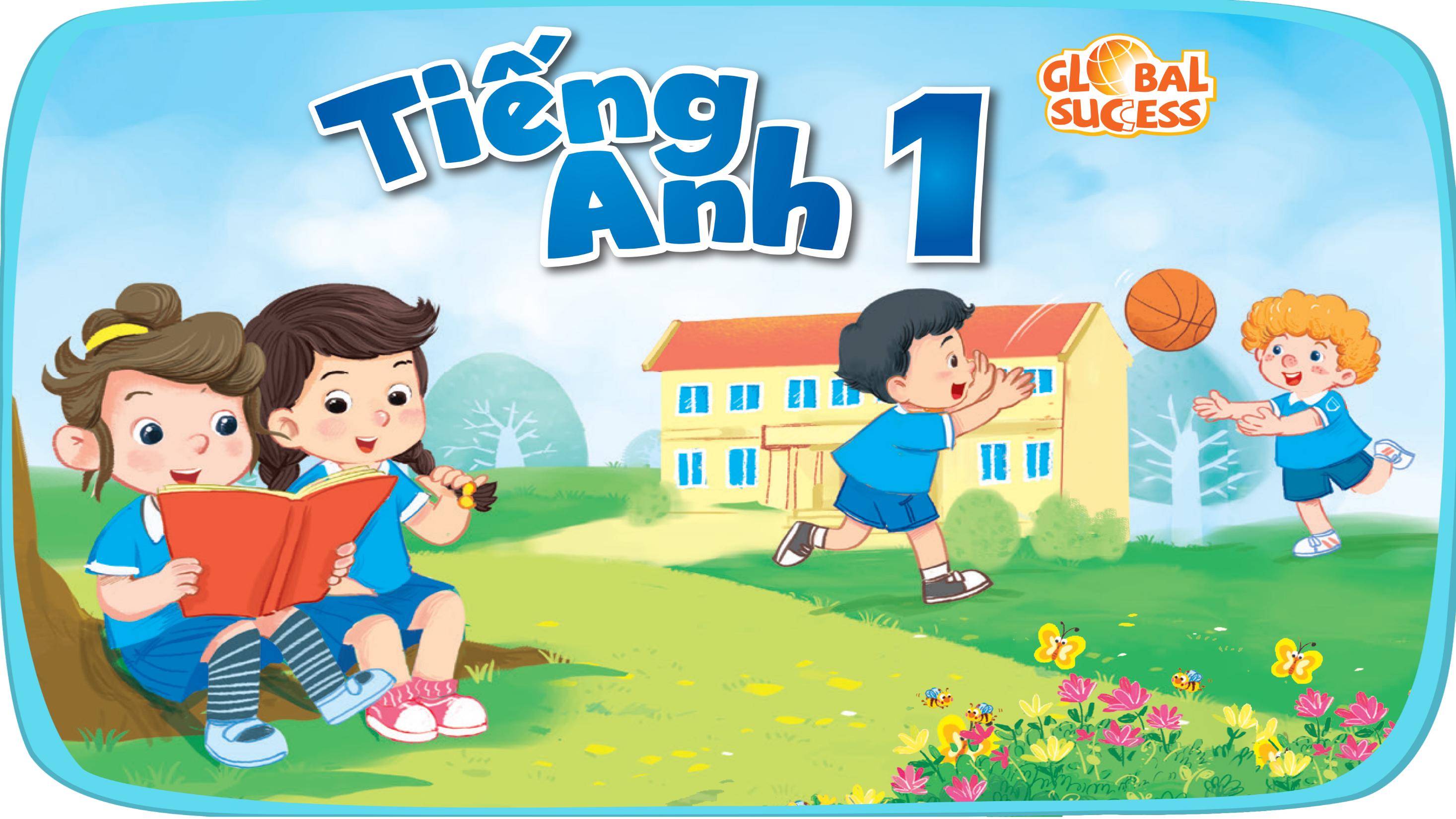 FUN TIME 2
Period 2
Table of contents
02
01
Activity 1. Write and say.
Warm-up and Review
03
04
Activity 2. Let’s play.
Fun corner and Wrap-up
01
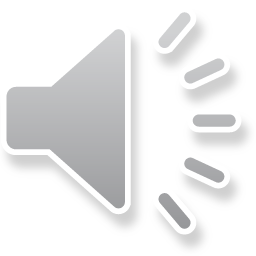 Warm-up and Review
GUESSING 
GAME
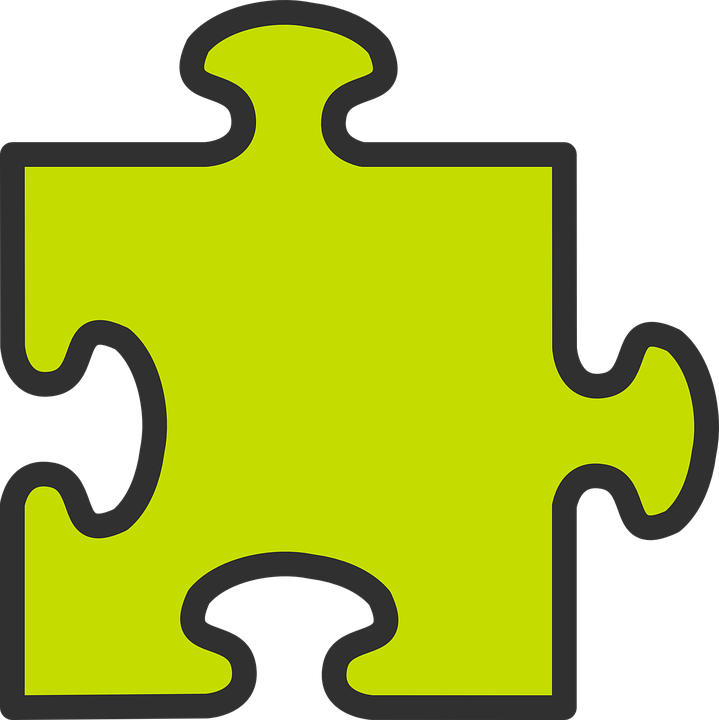 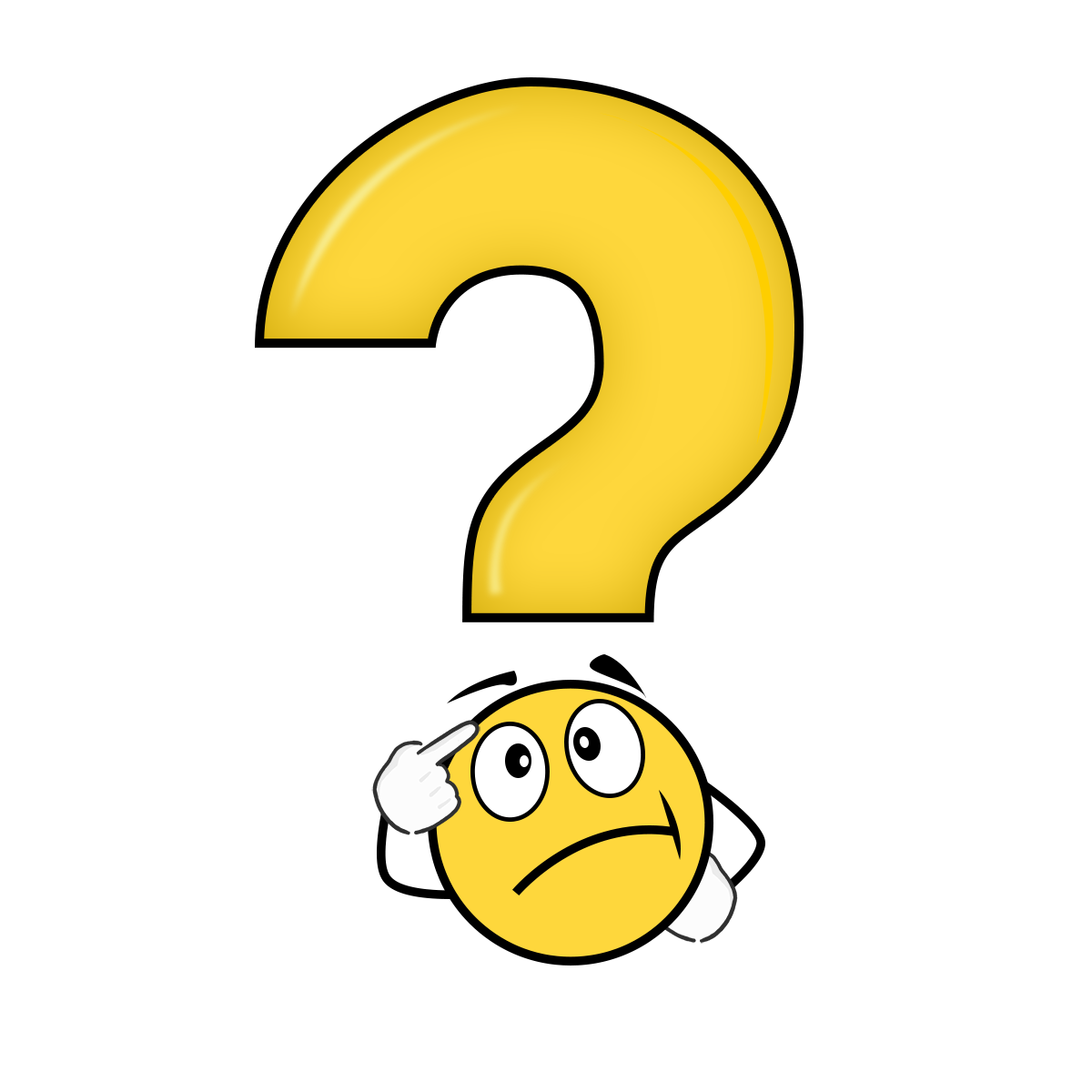 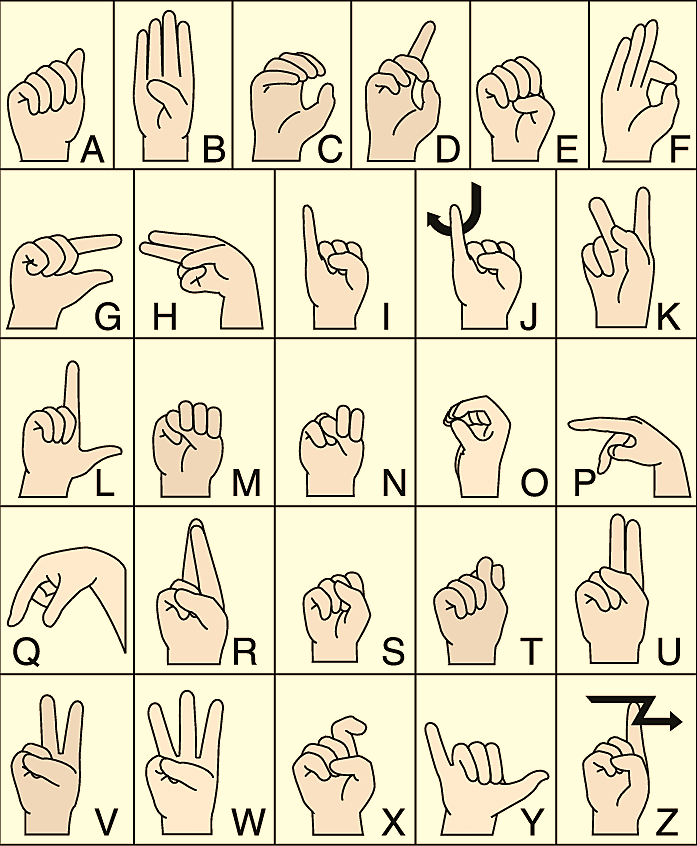 Language Alphabet
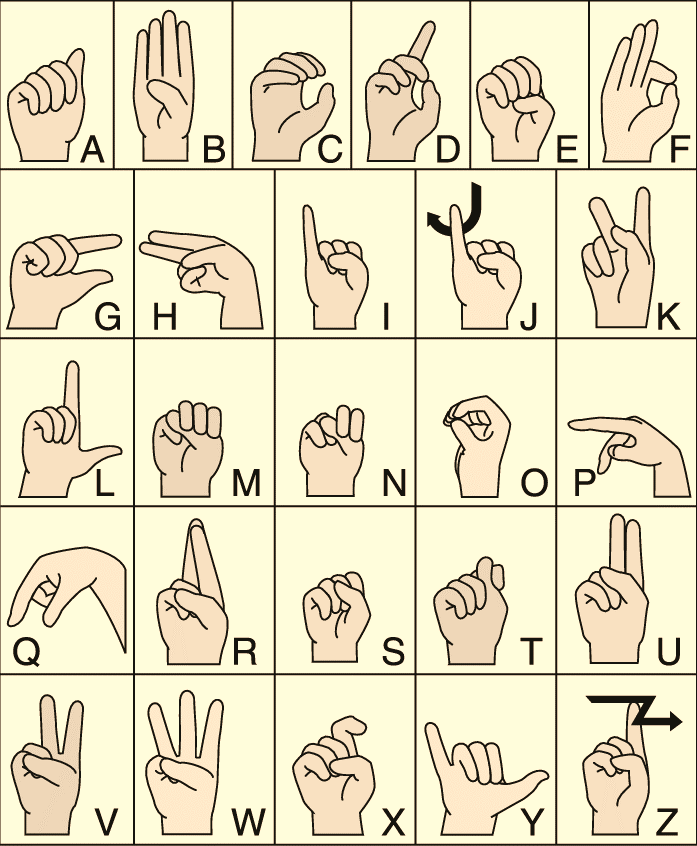 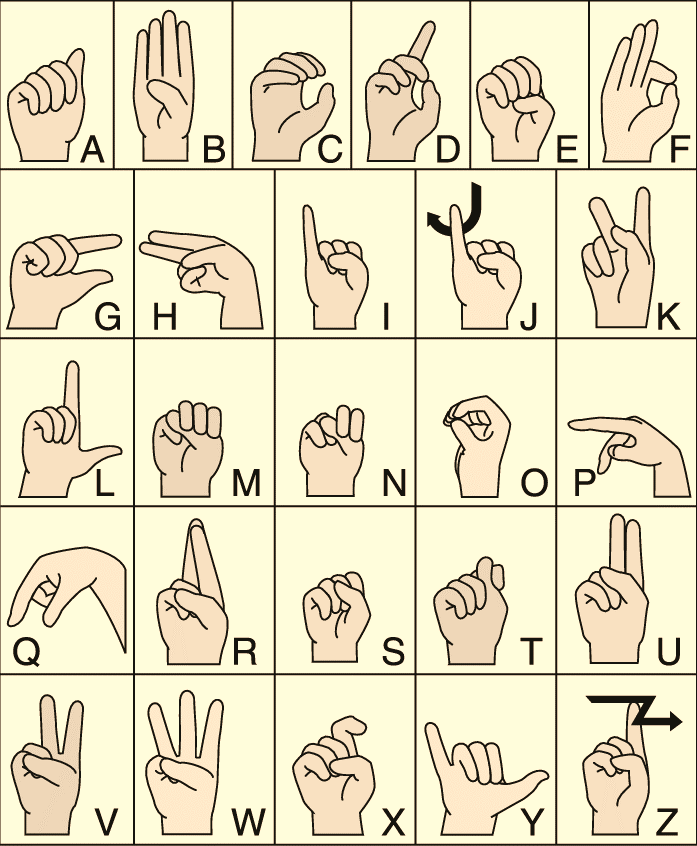 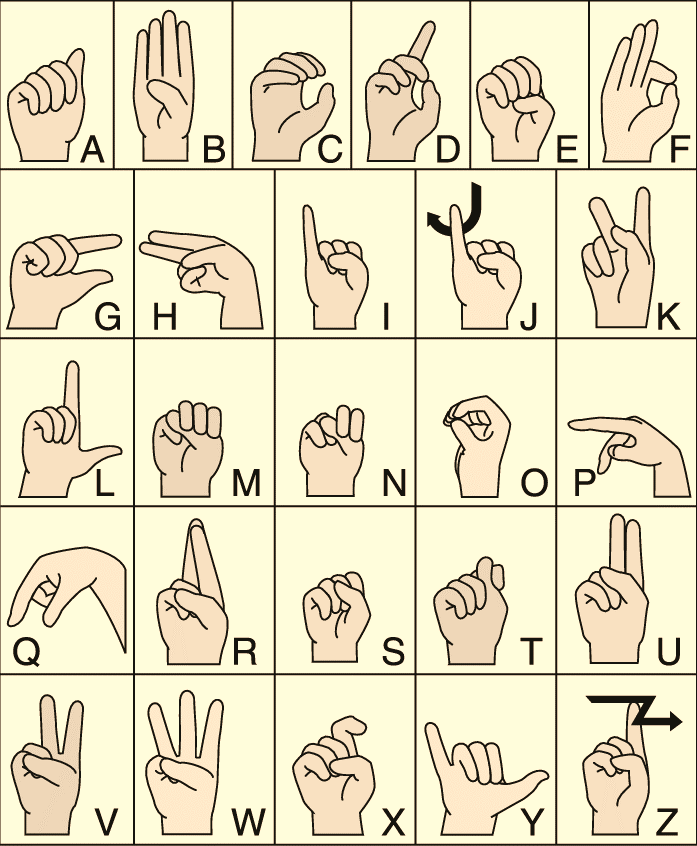 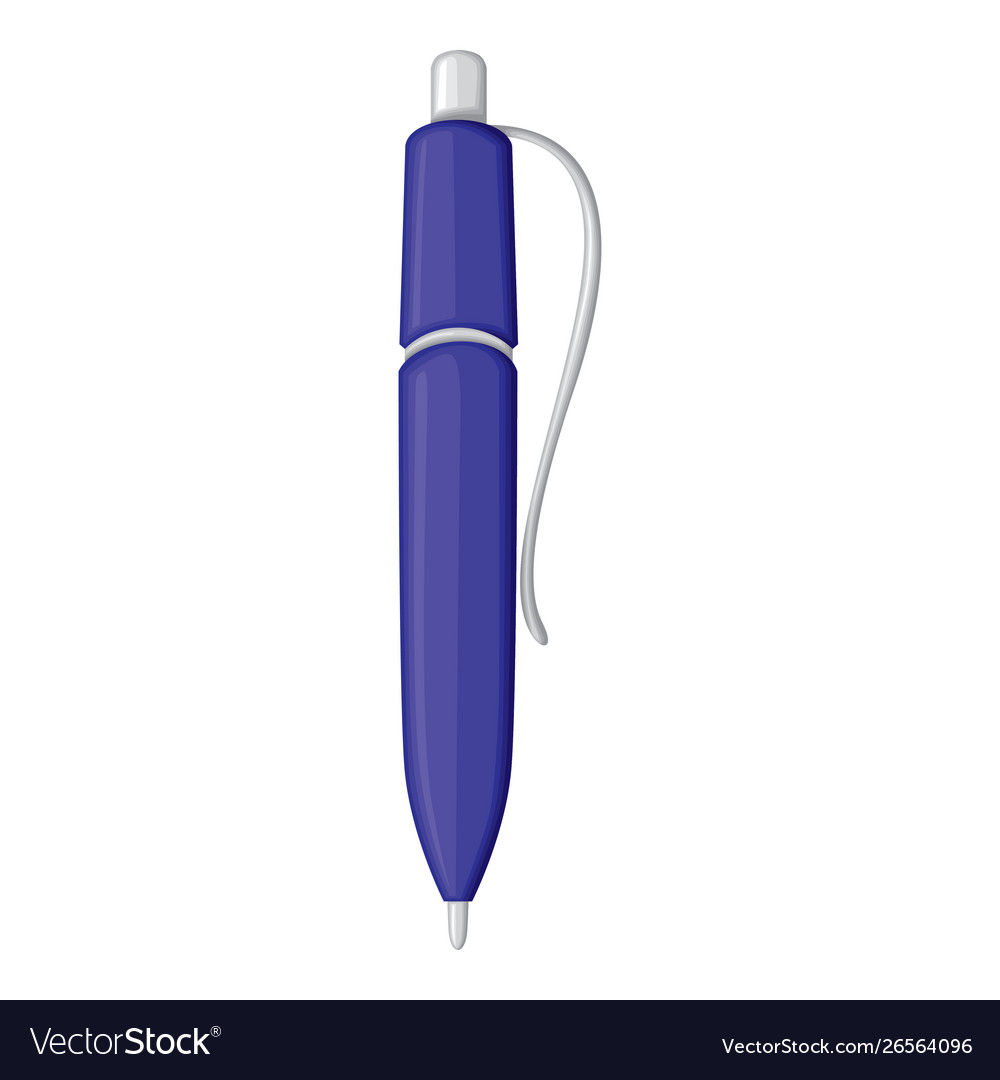 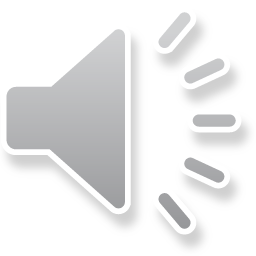 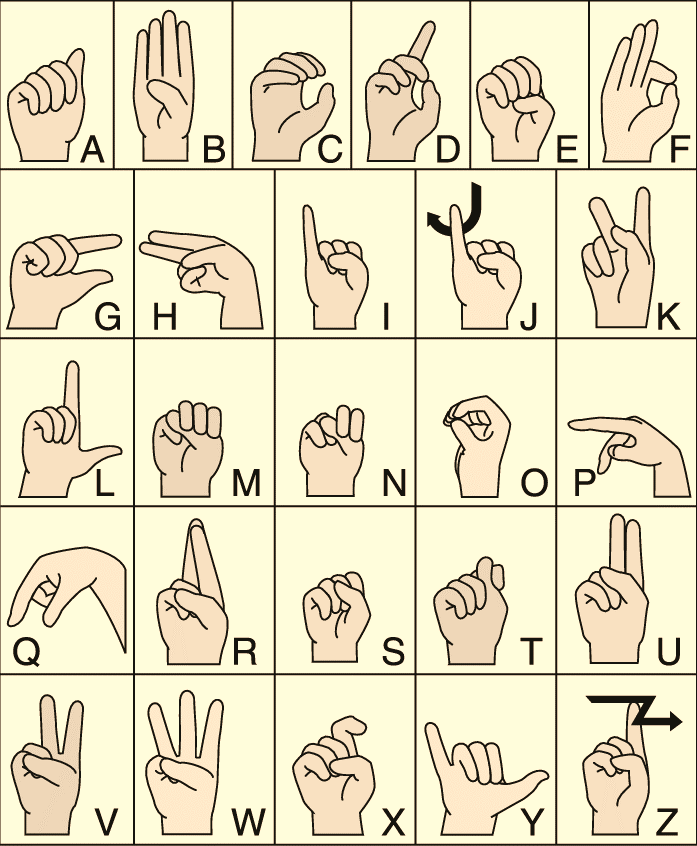 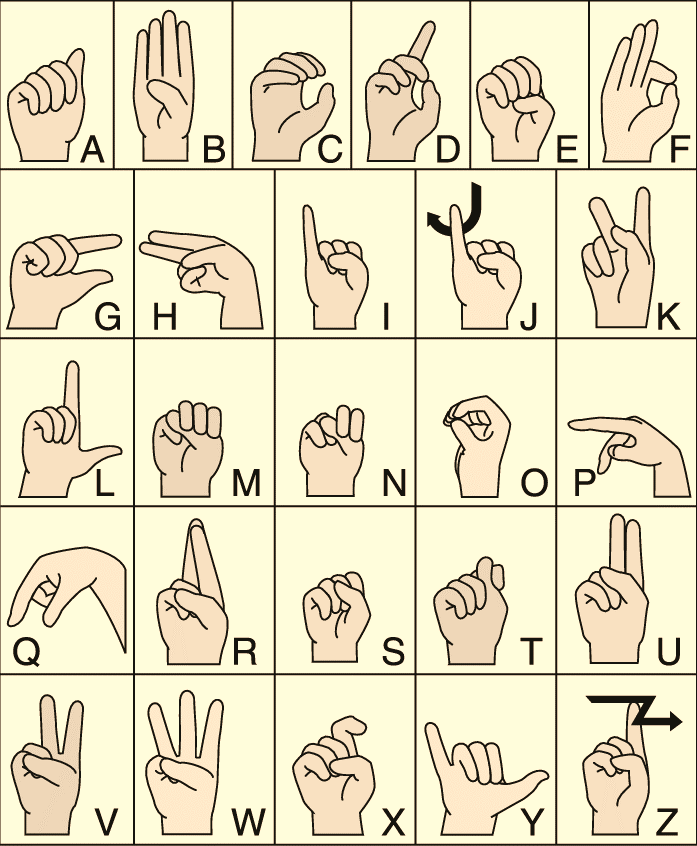 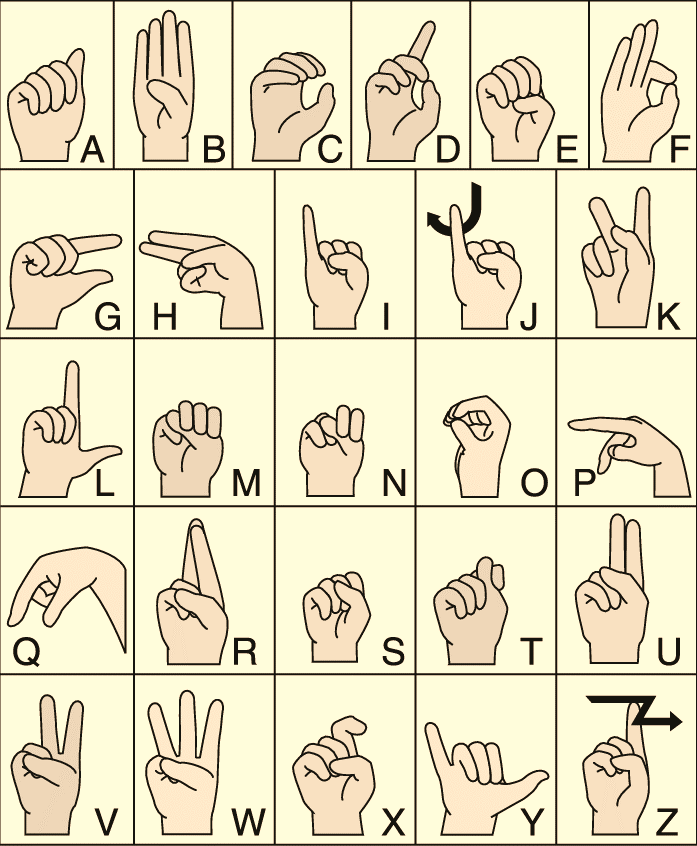 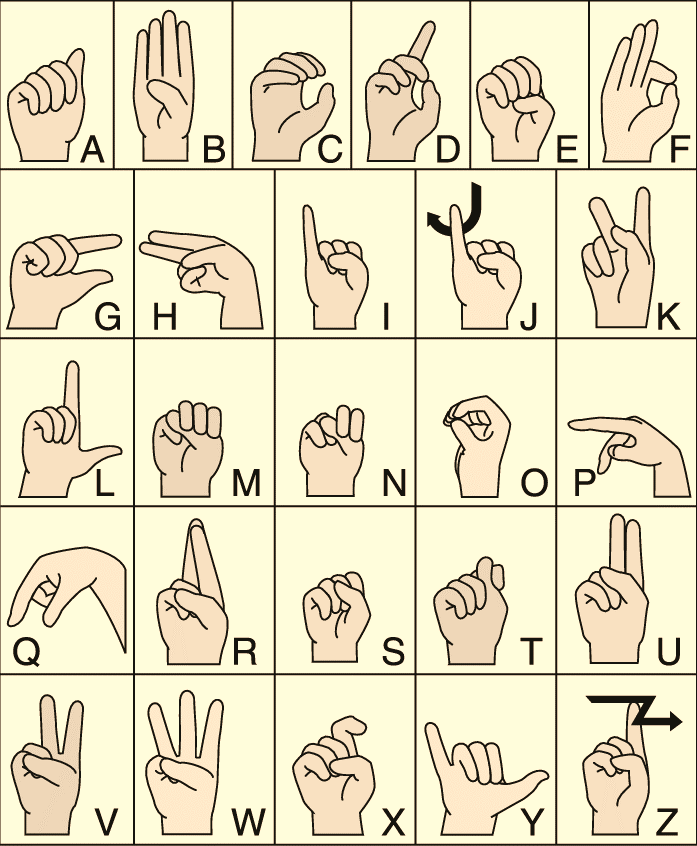 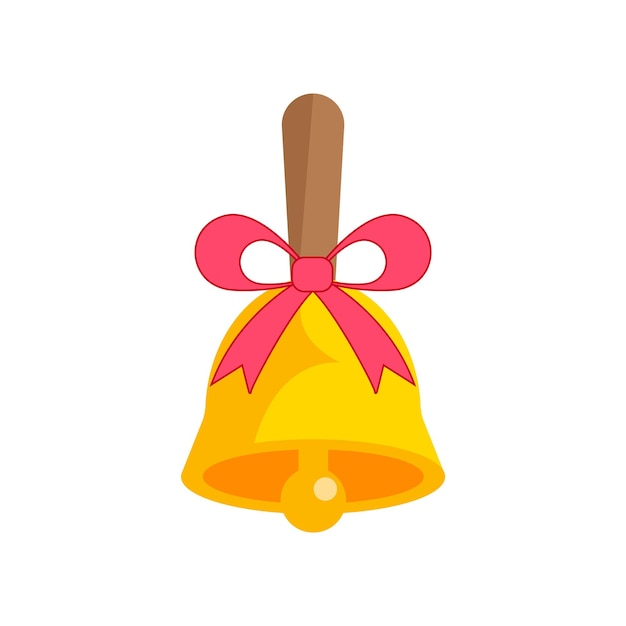 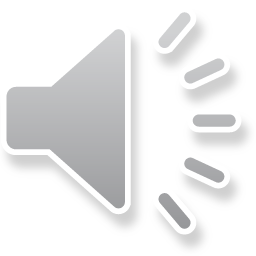 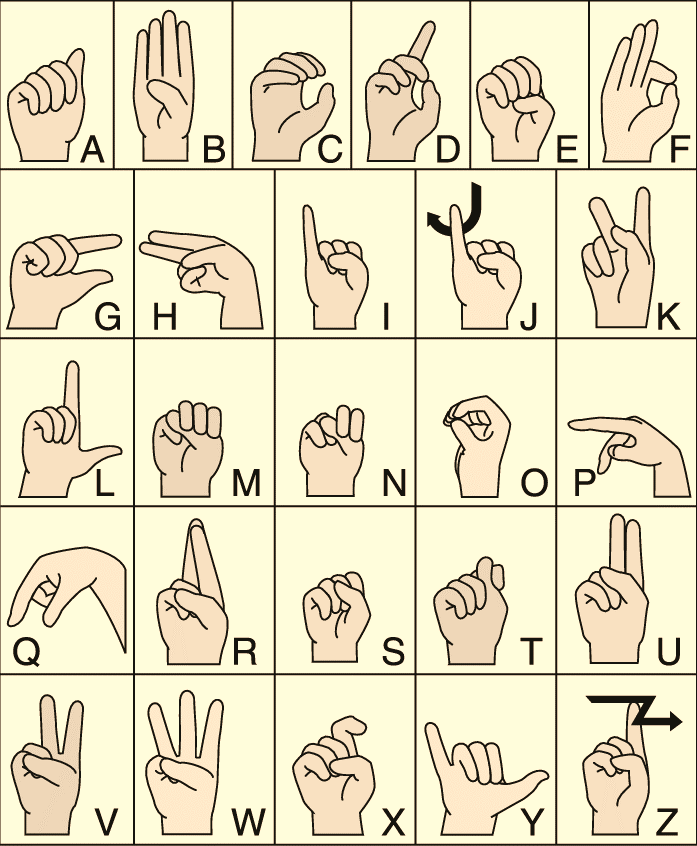 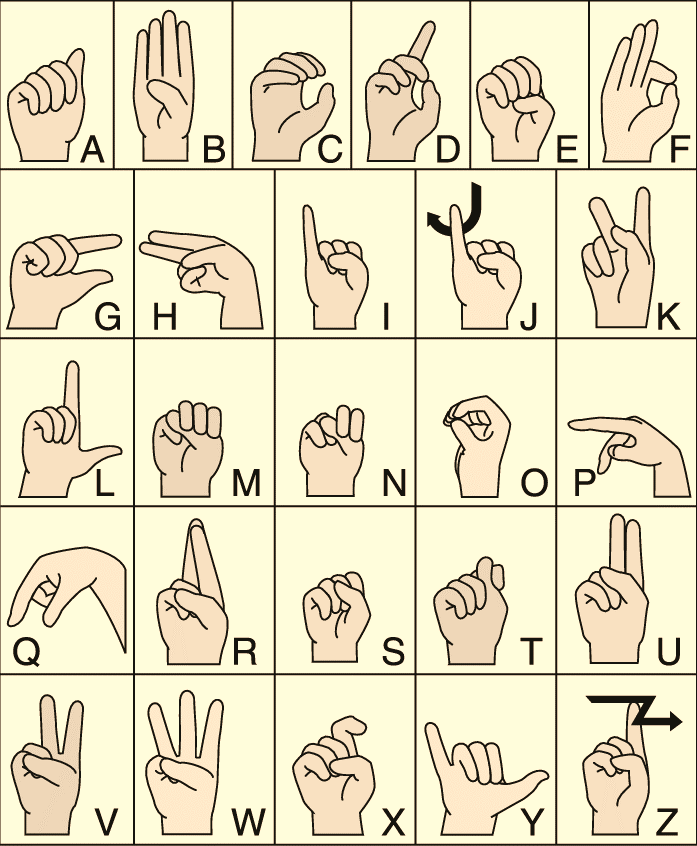 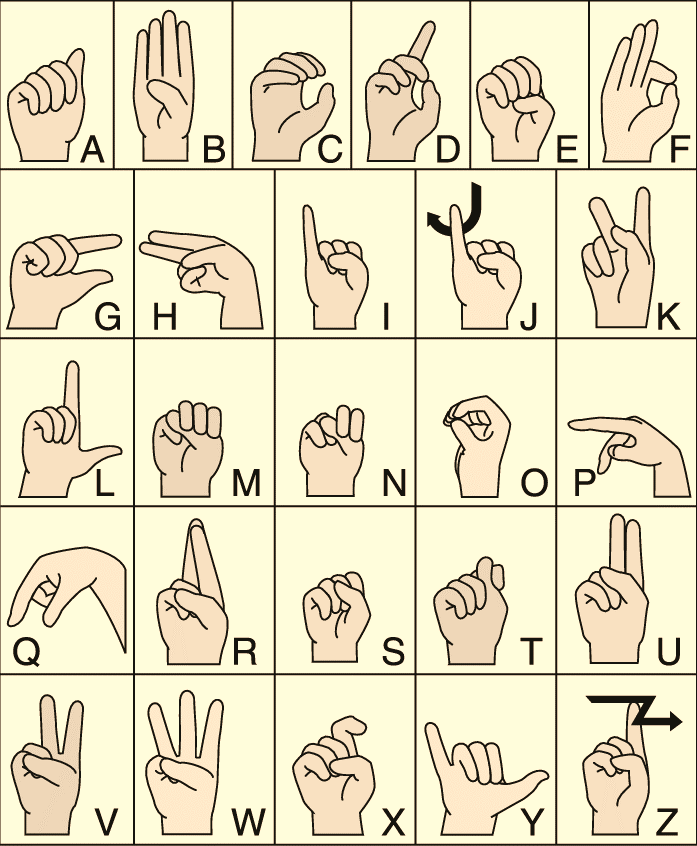 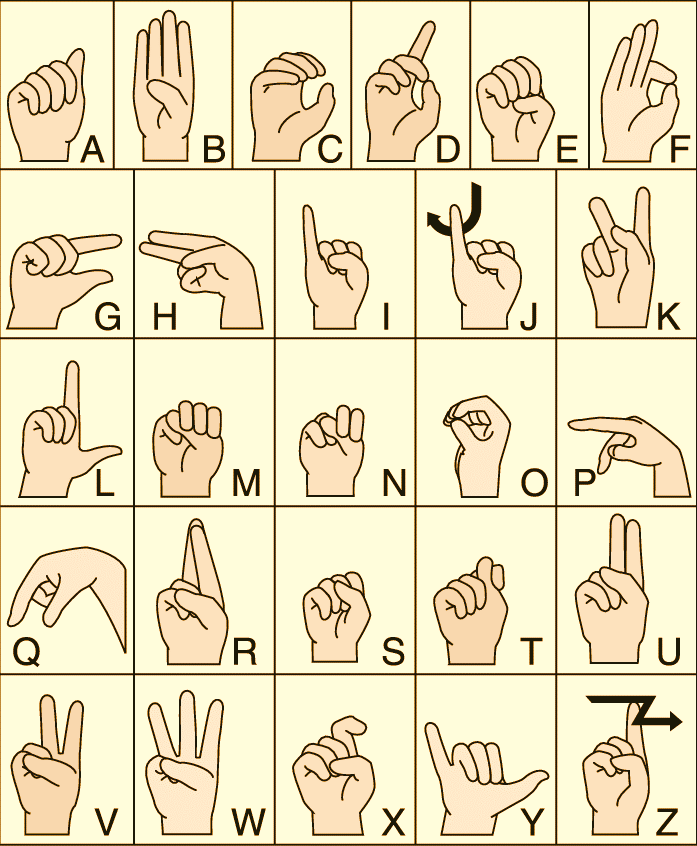 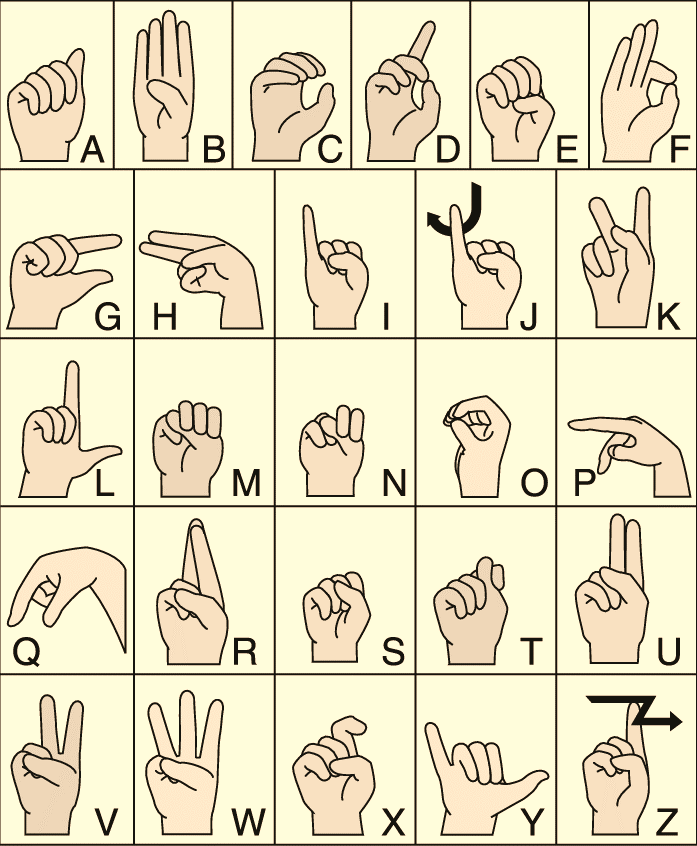 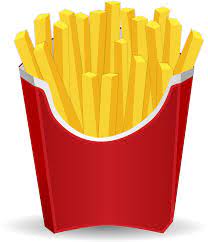 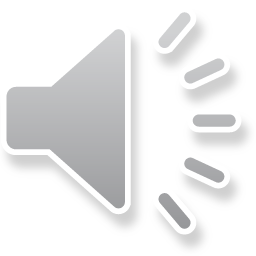 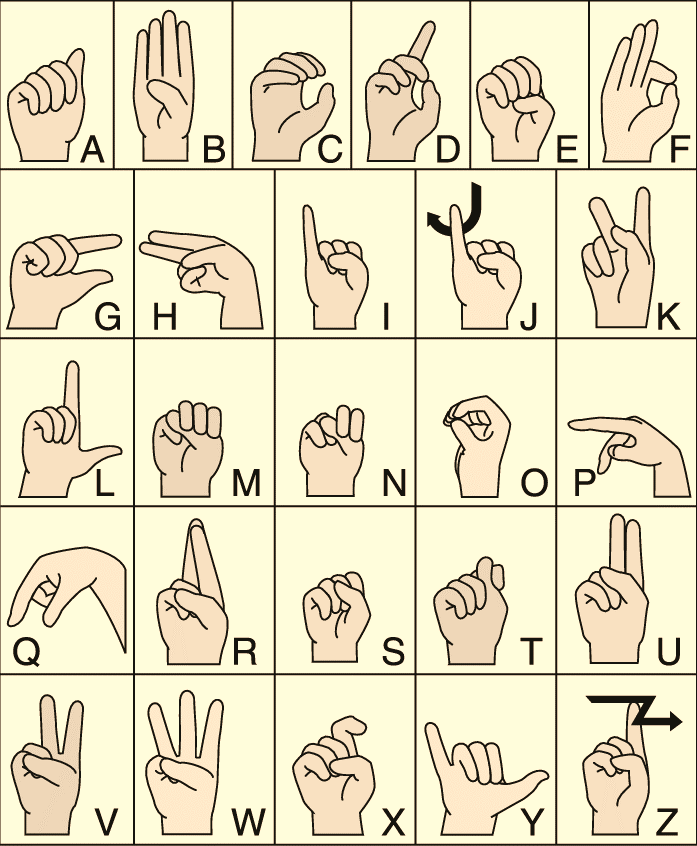 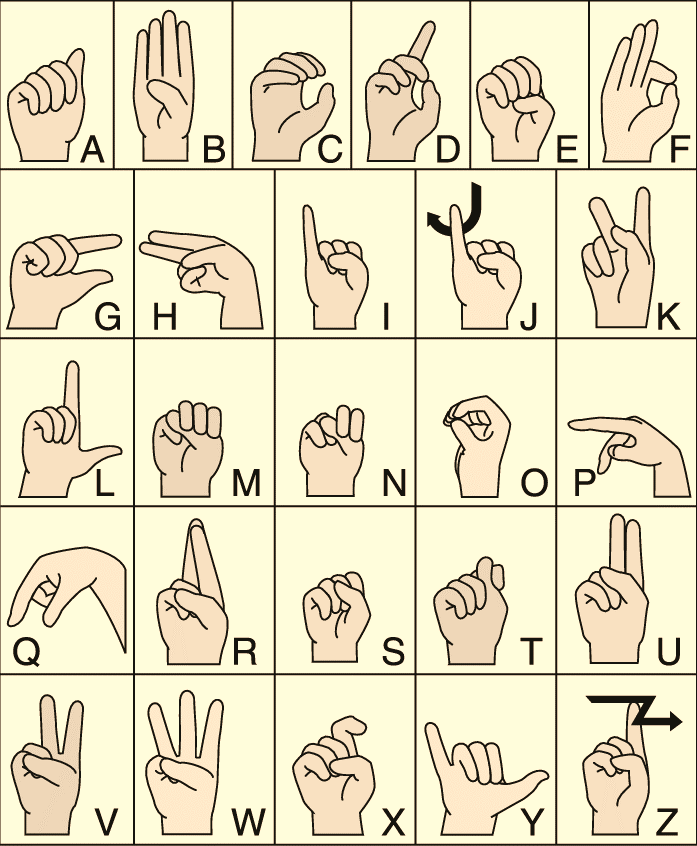 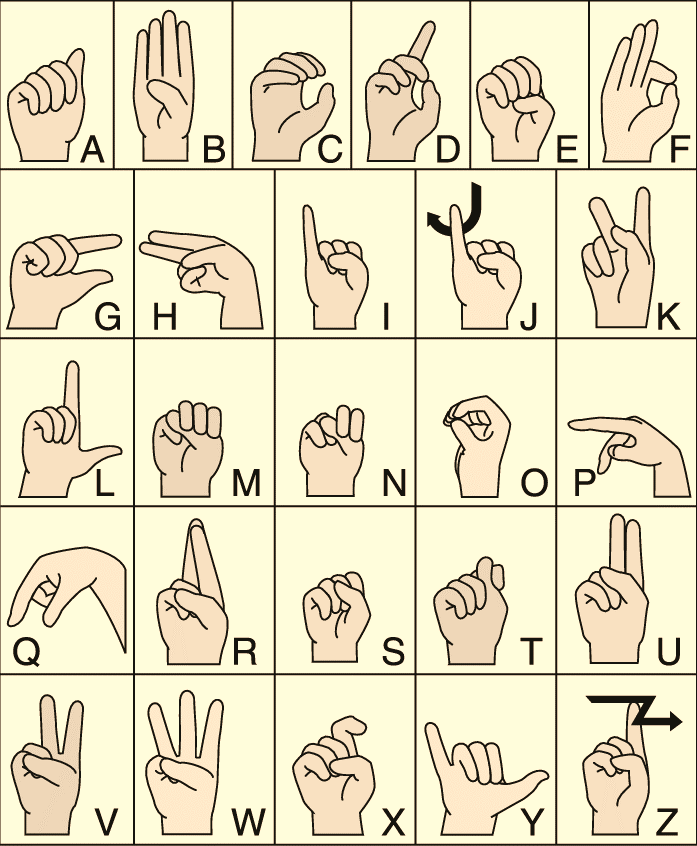 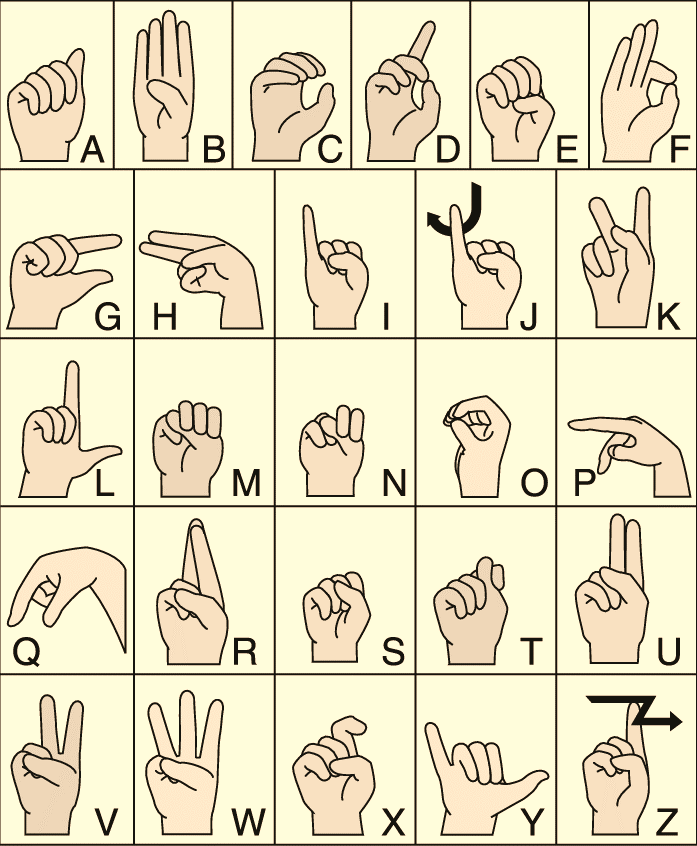 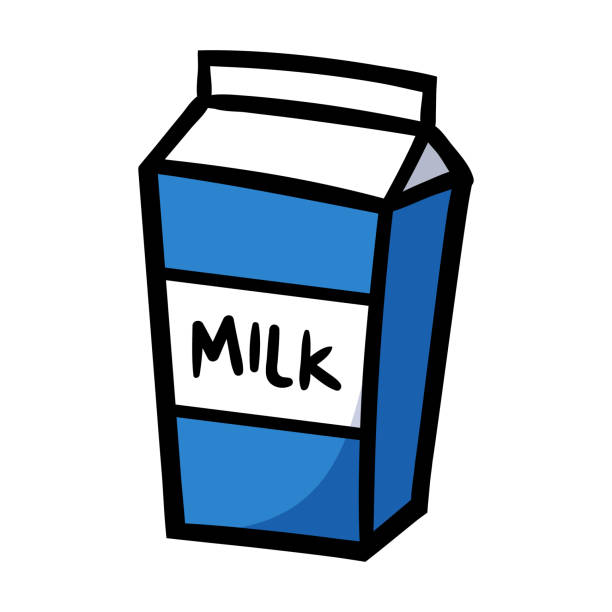 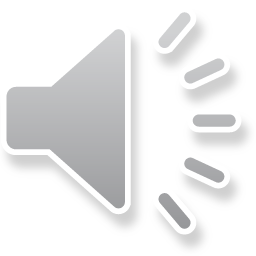 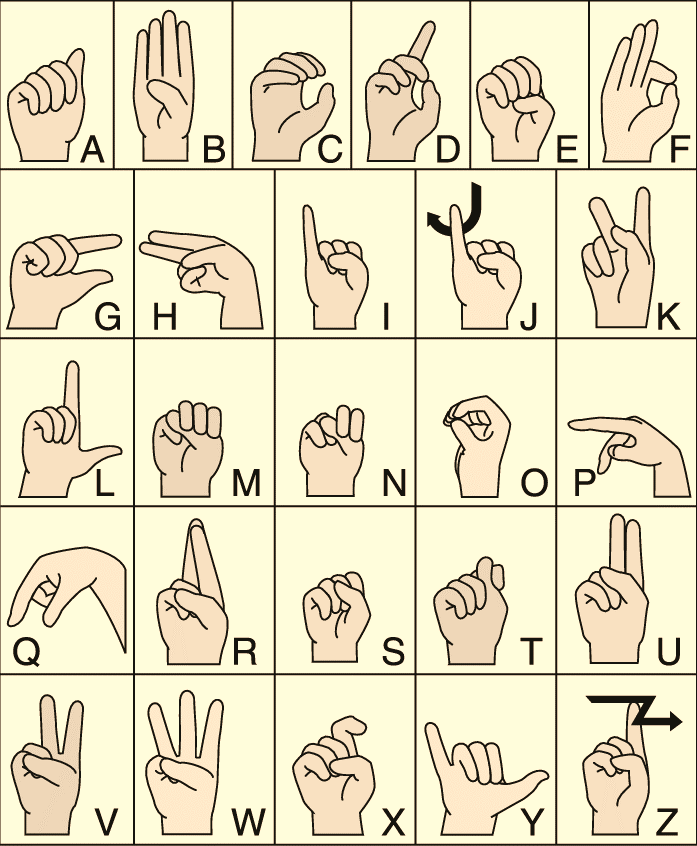 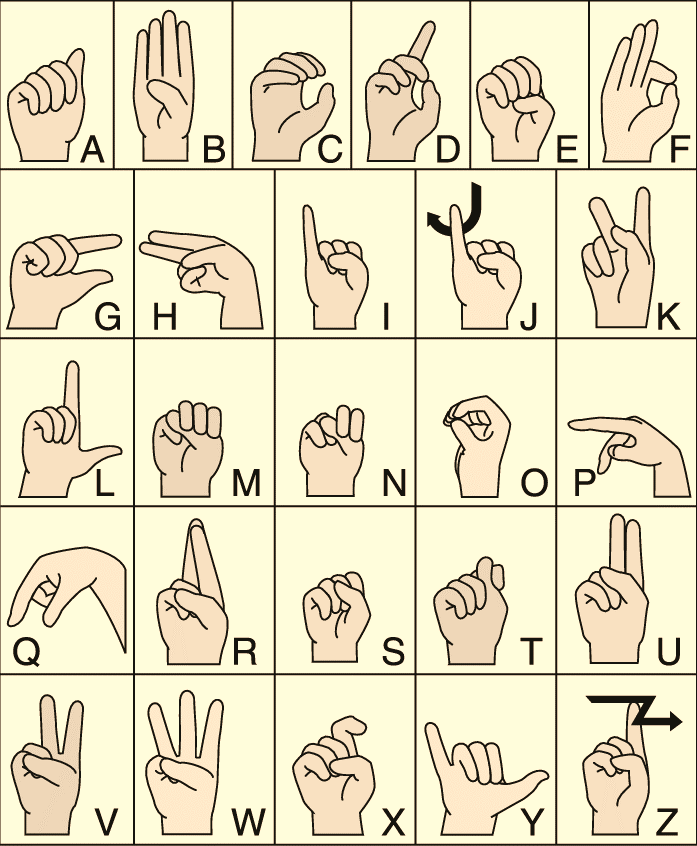 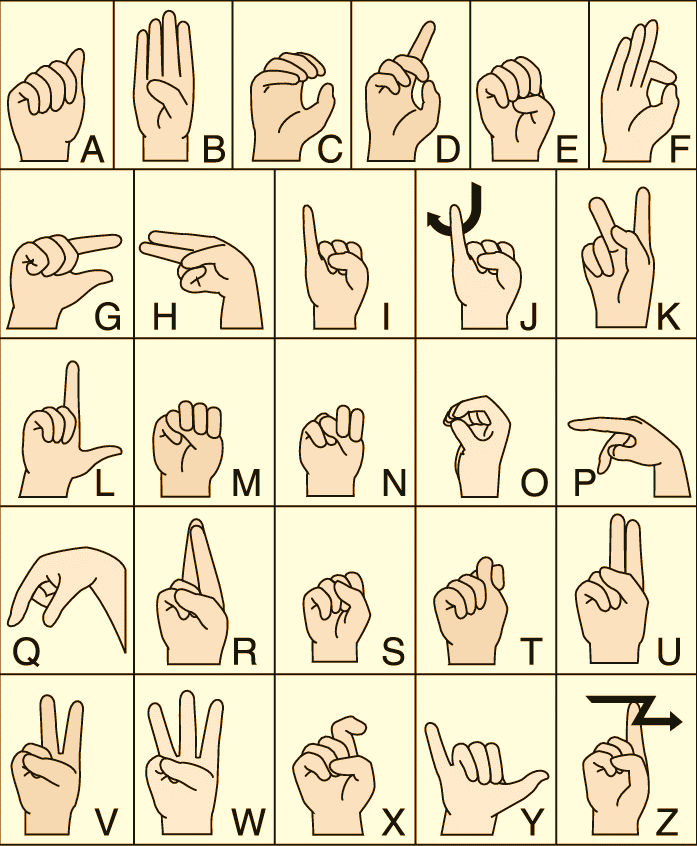 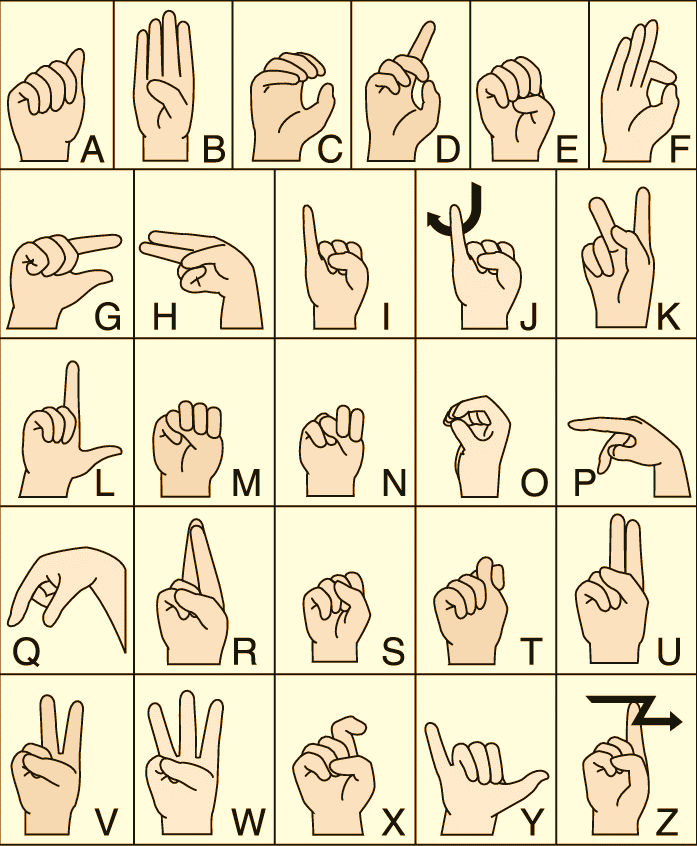 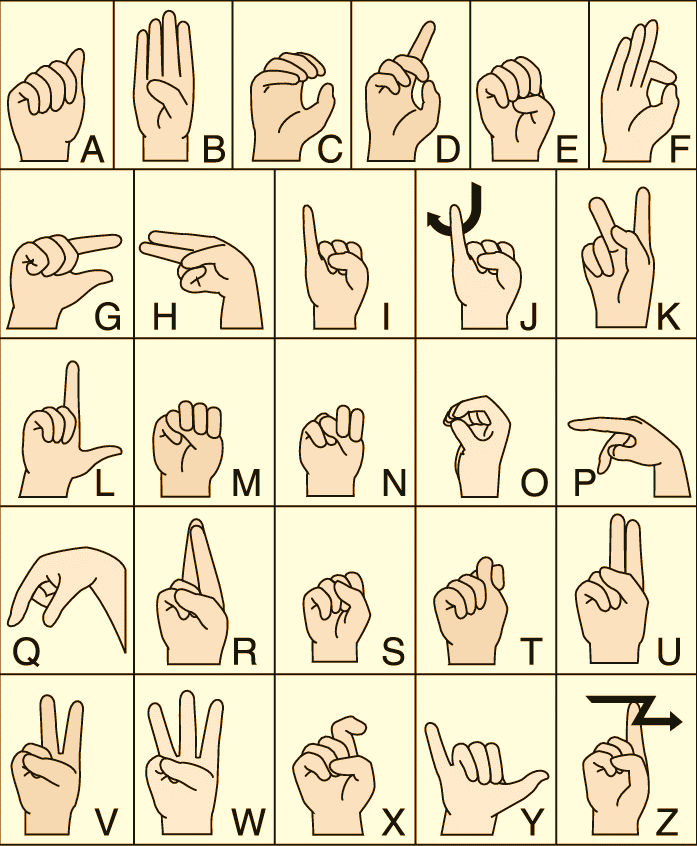 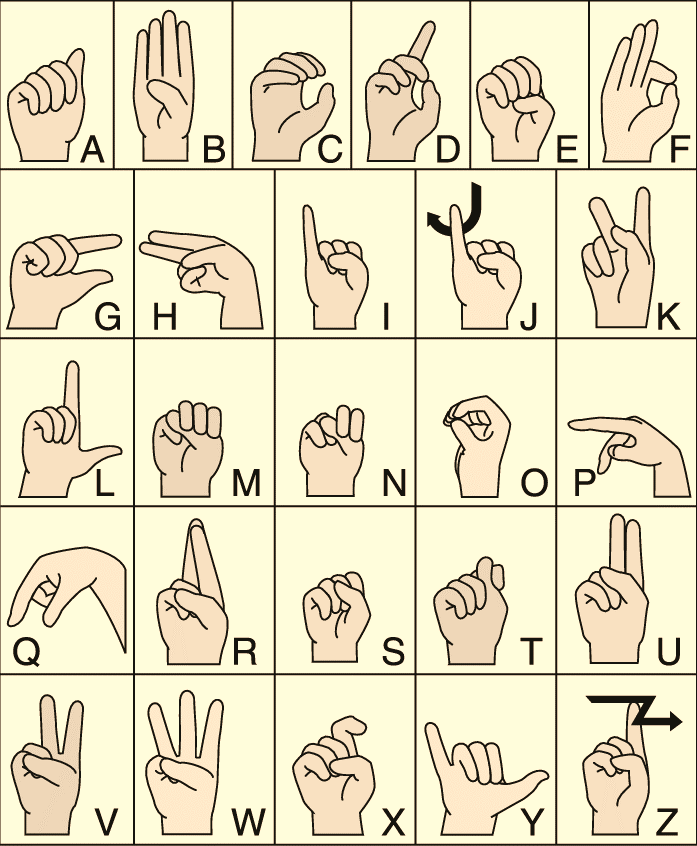 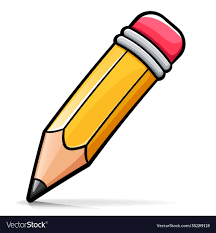 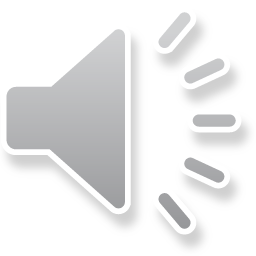 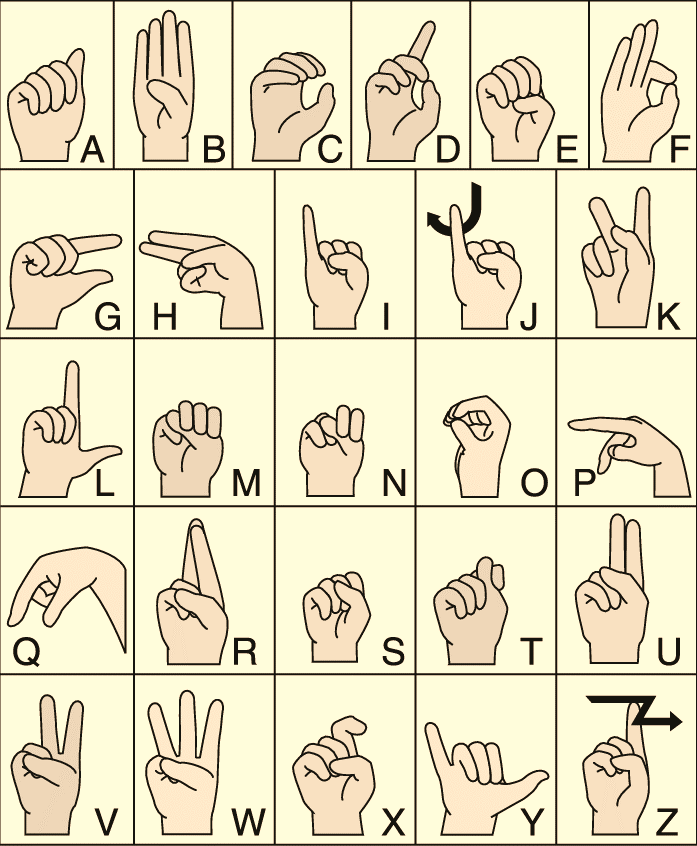 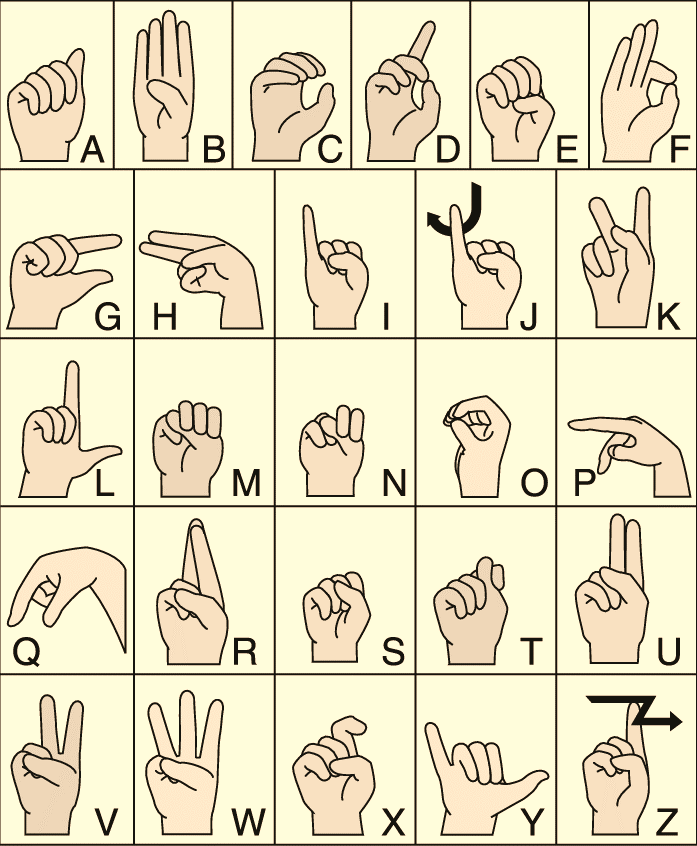 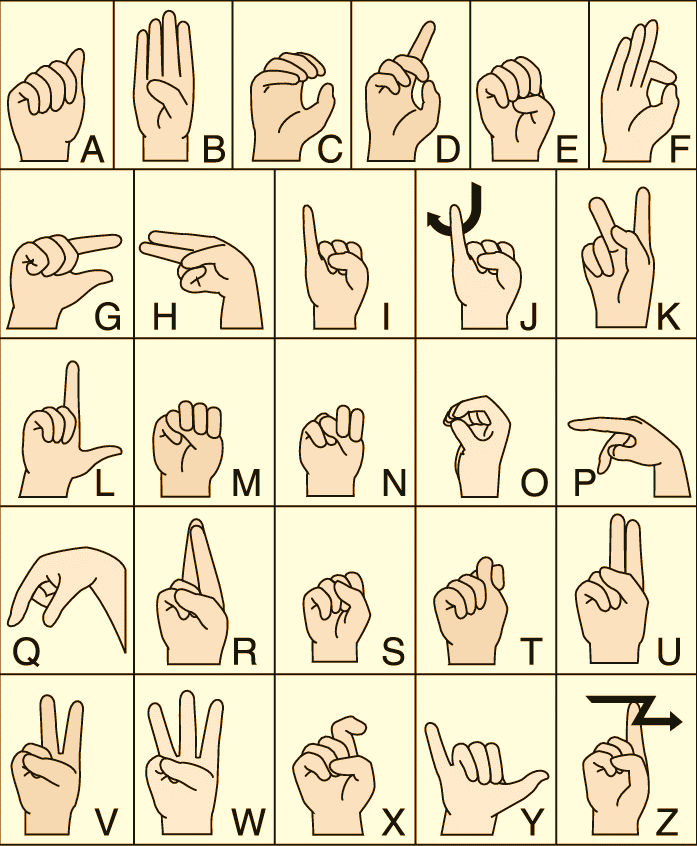 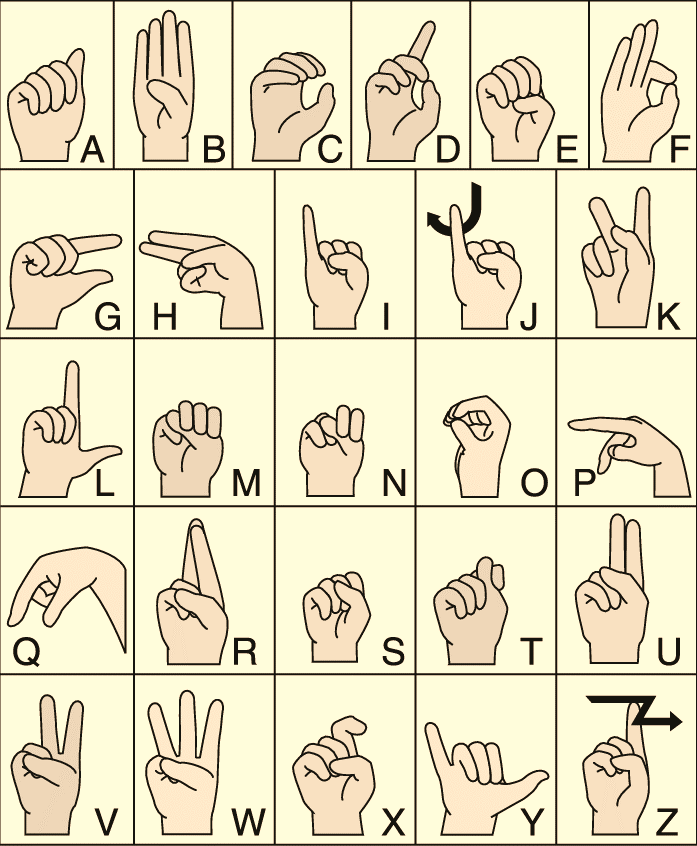 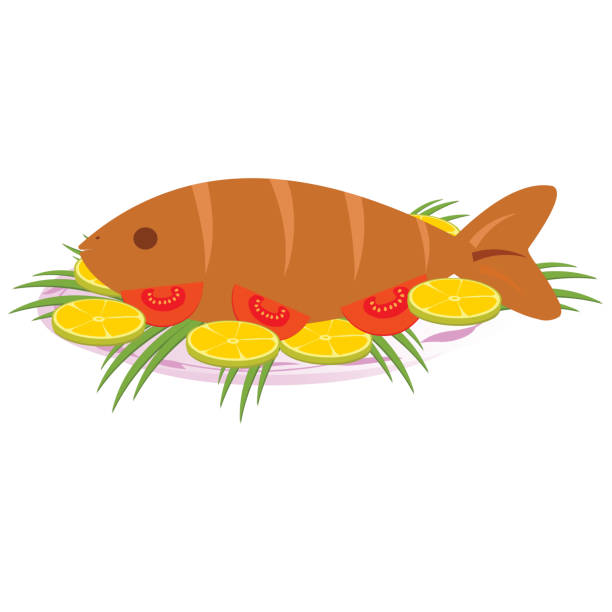 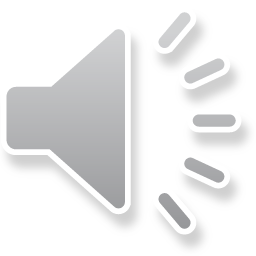 Review
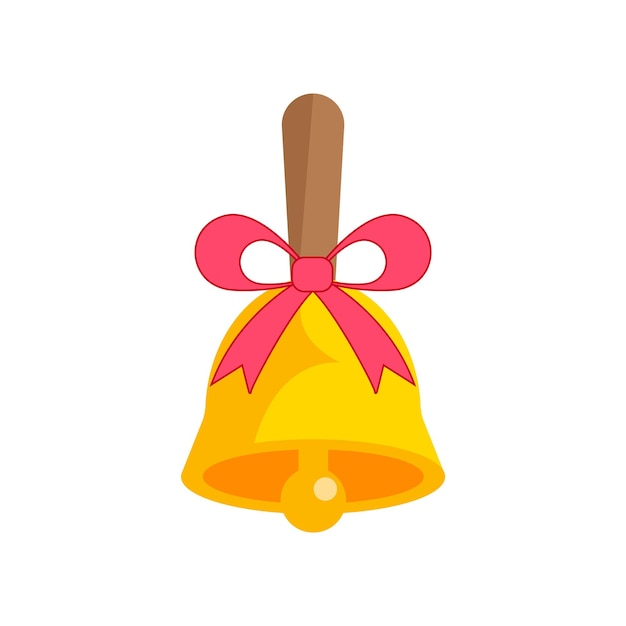 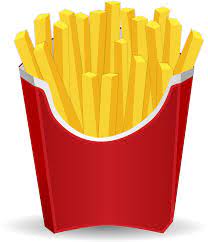 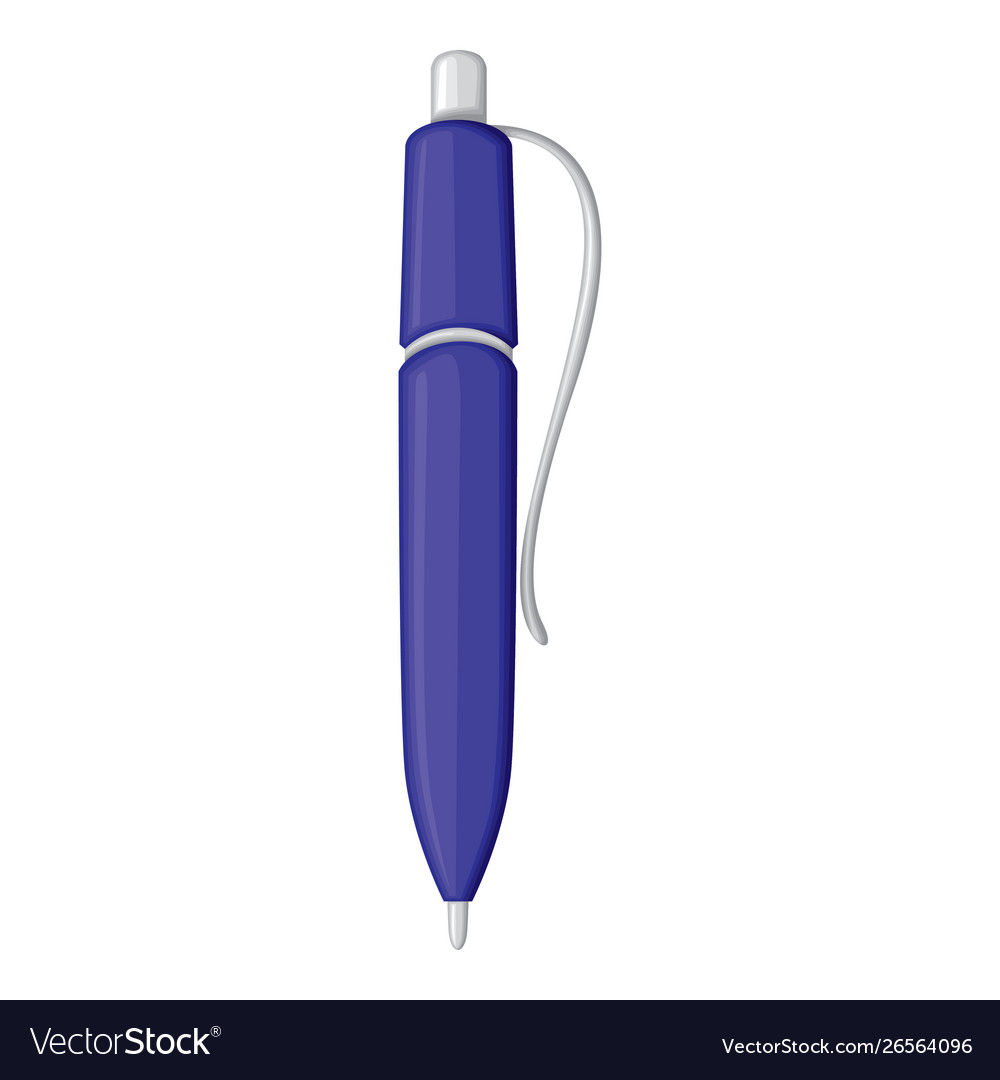 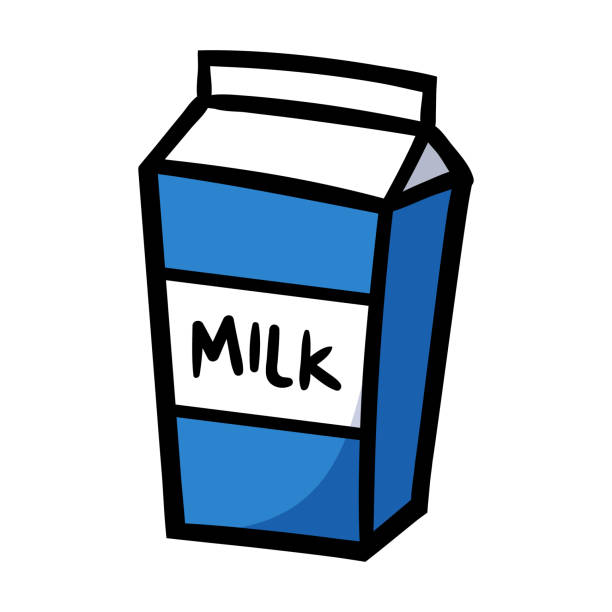 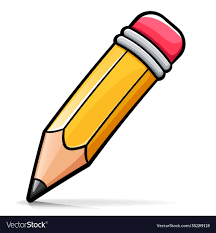 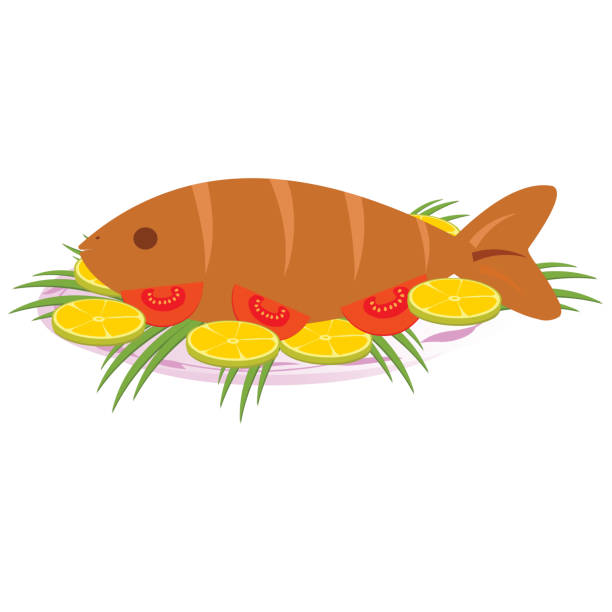 pen
bell
pencil
chips
milk
fish
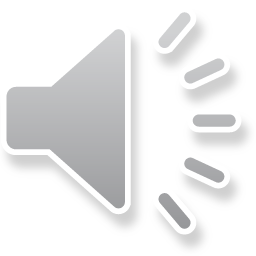 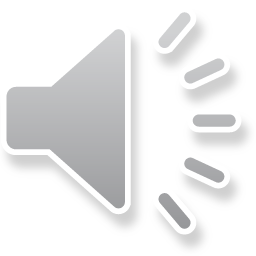 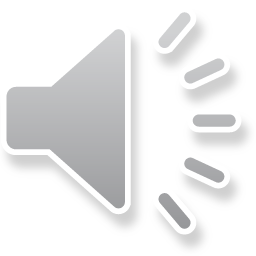 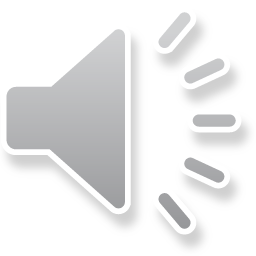 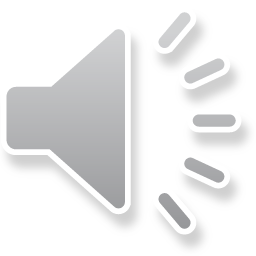 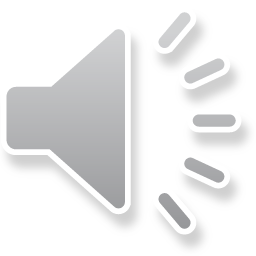 [Speaker Notes: re]
02
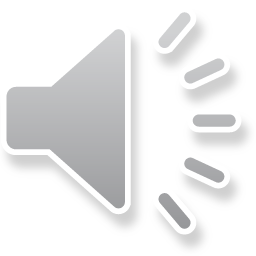 Activity 1. Write and say.
Write and say.
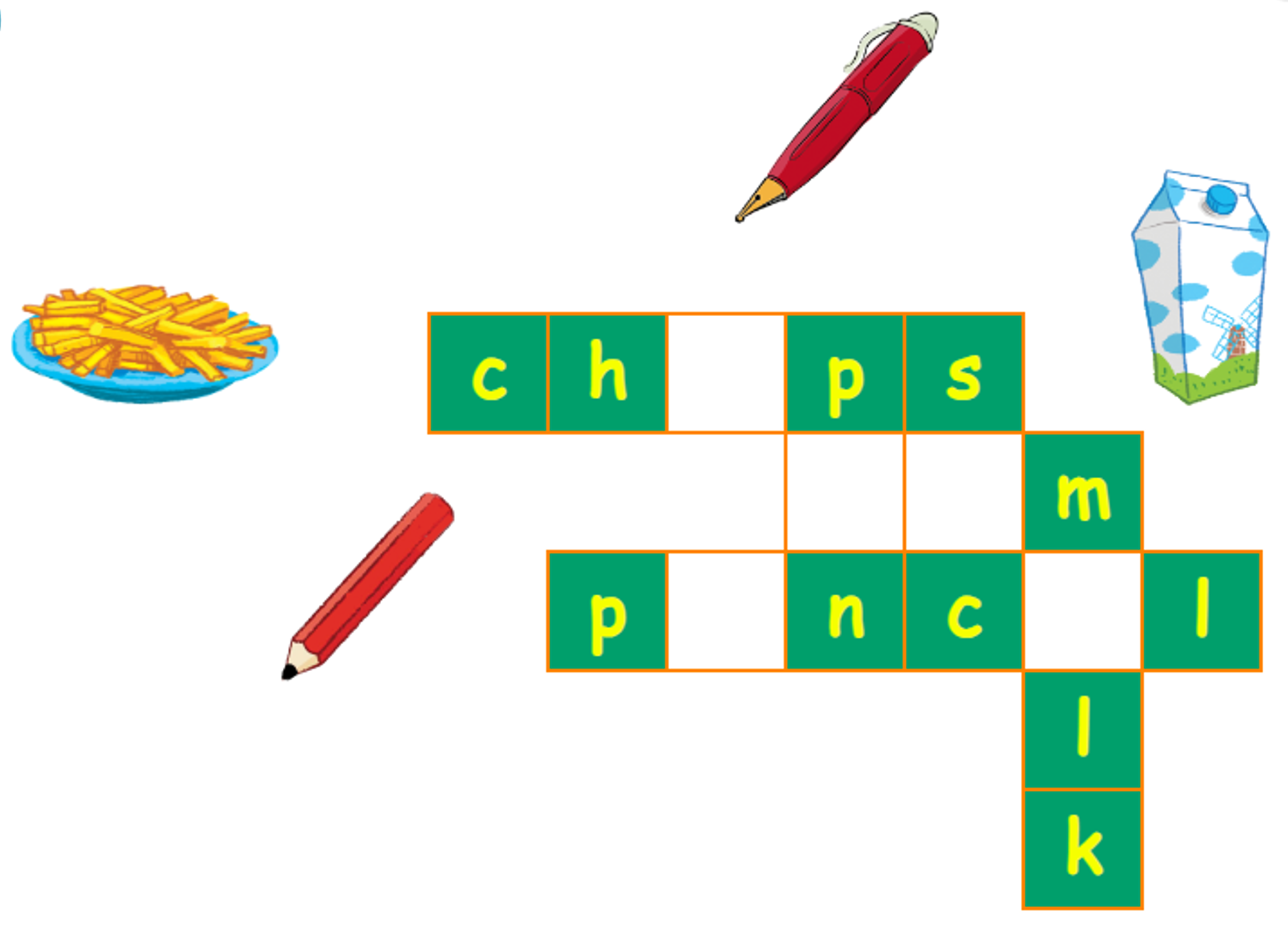 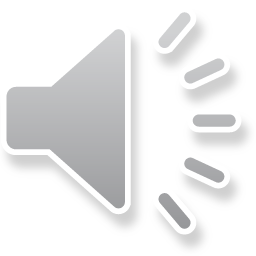 2
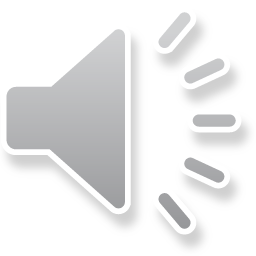 i
1
3
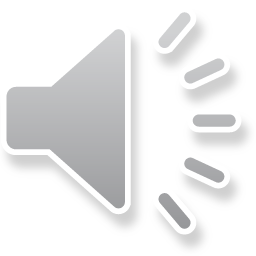 e
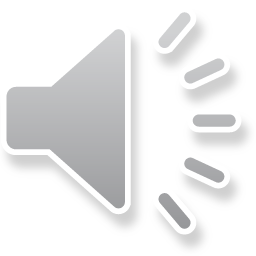 e
i
4
[Speaker Notes: GV nháy chuột lần 1 vào ô số để hiện chữ cái còn thiếu của mỗi từ.
GV nháy chuột lần 1 vào ô số để nghe âm thanh mỗi từ.]
03
Activity 3. Let’s play.
Let’s play.
Slap the board.
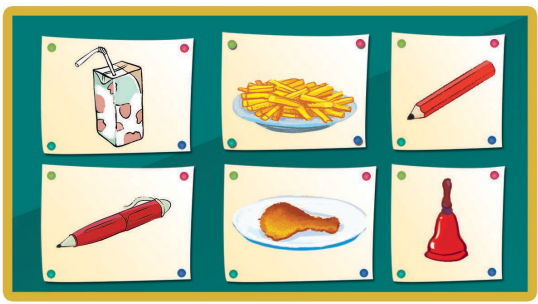 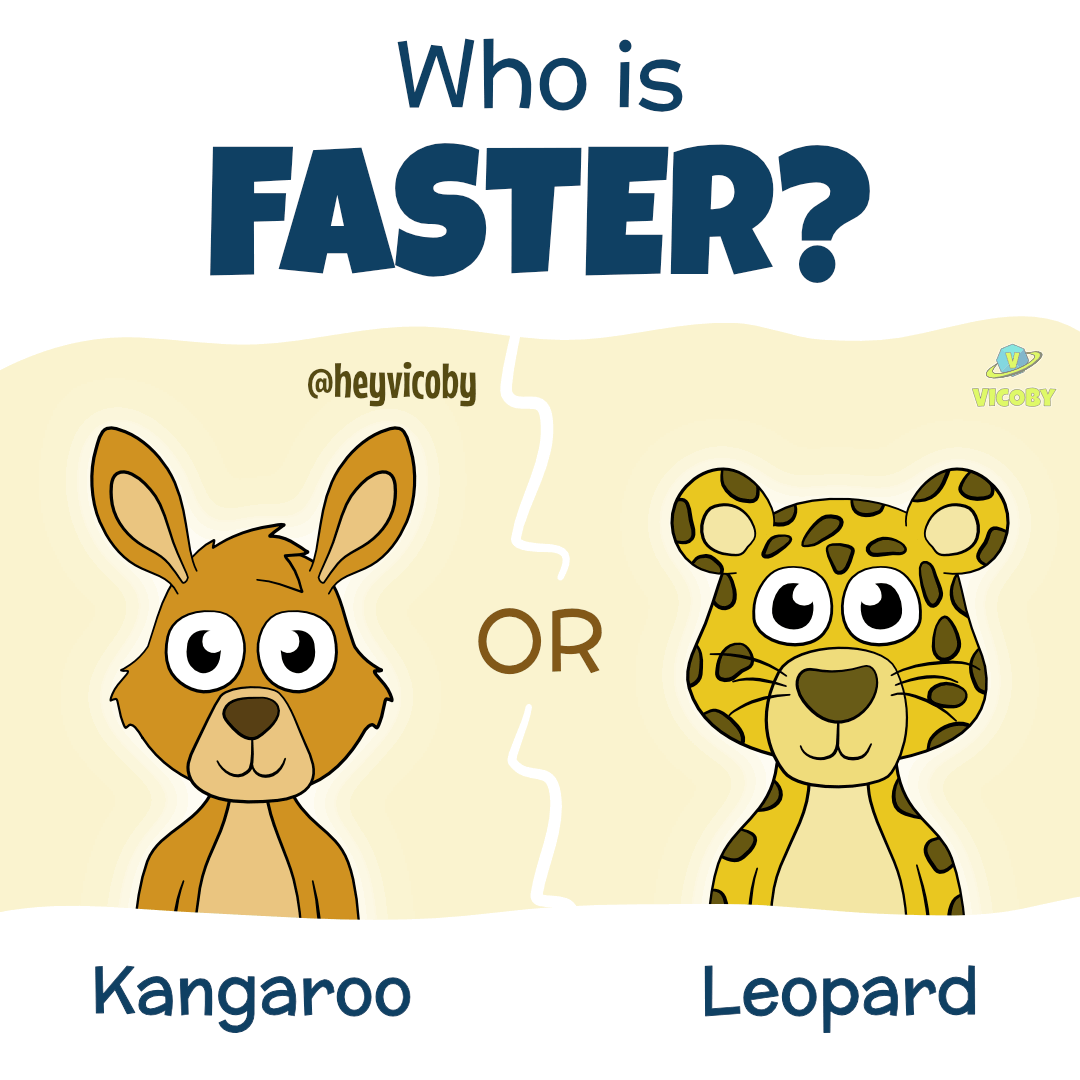 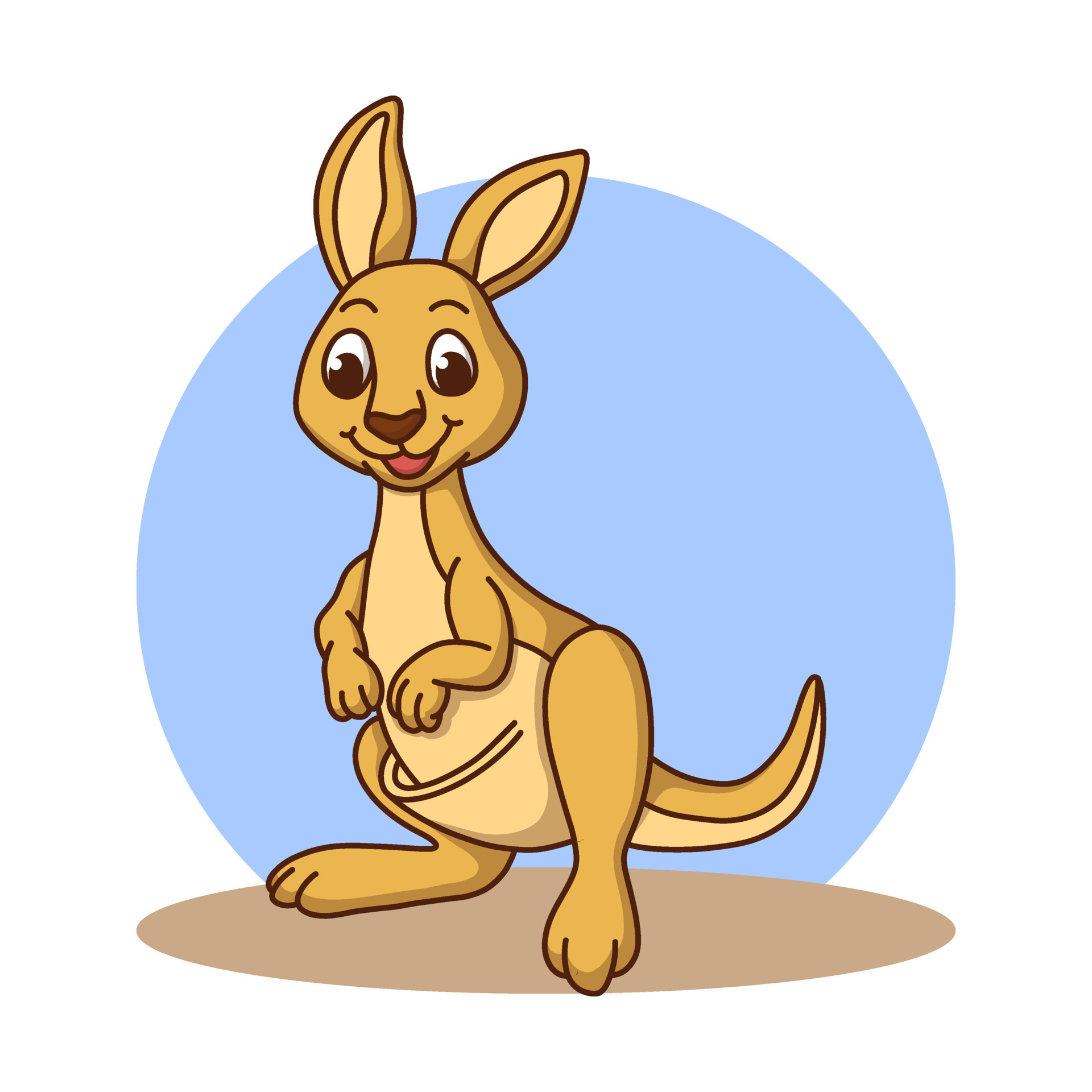 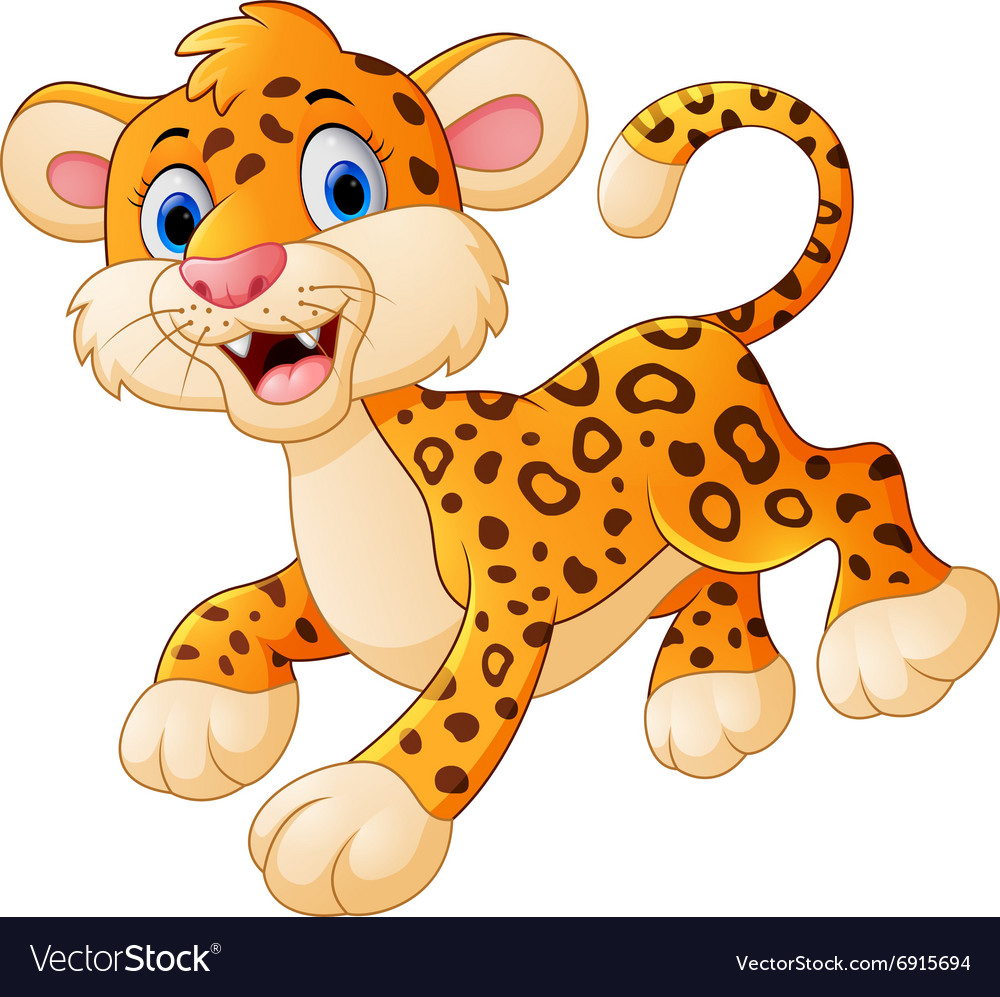 Team Kangaroo
Team Leopard
Listen and choose.
a
b
c
d
fish
chicken
pencil
chips
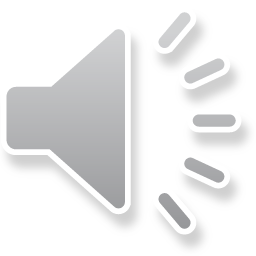 a
b
c
d
cake
bell
milk
chips
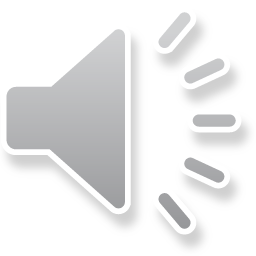 a
b
c
d
bell
milk
red
pen
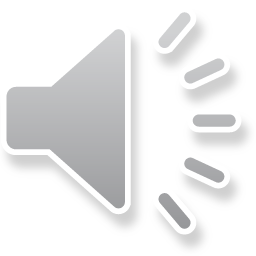 a
b
c
d
red
pen
chips
book
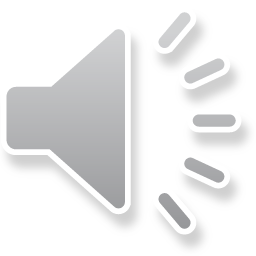 a
b
c
d
fish
red
milk
bell
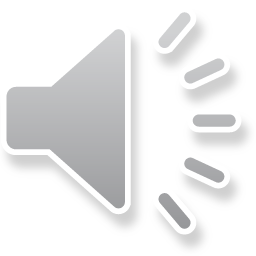 a
b
c
d
milk
chicken
cake
pencil
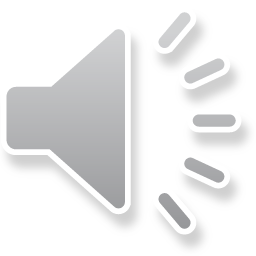 Summary
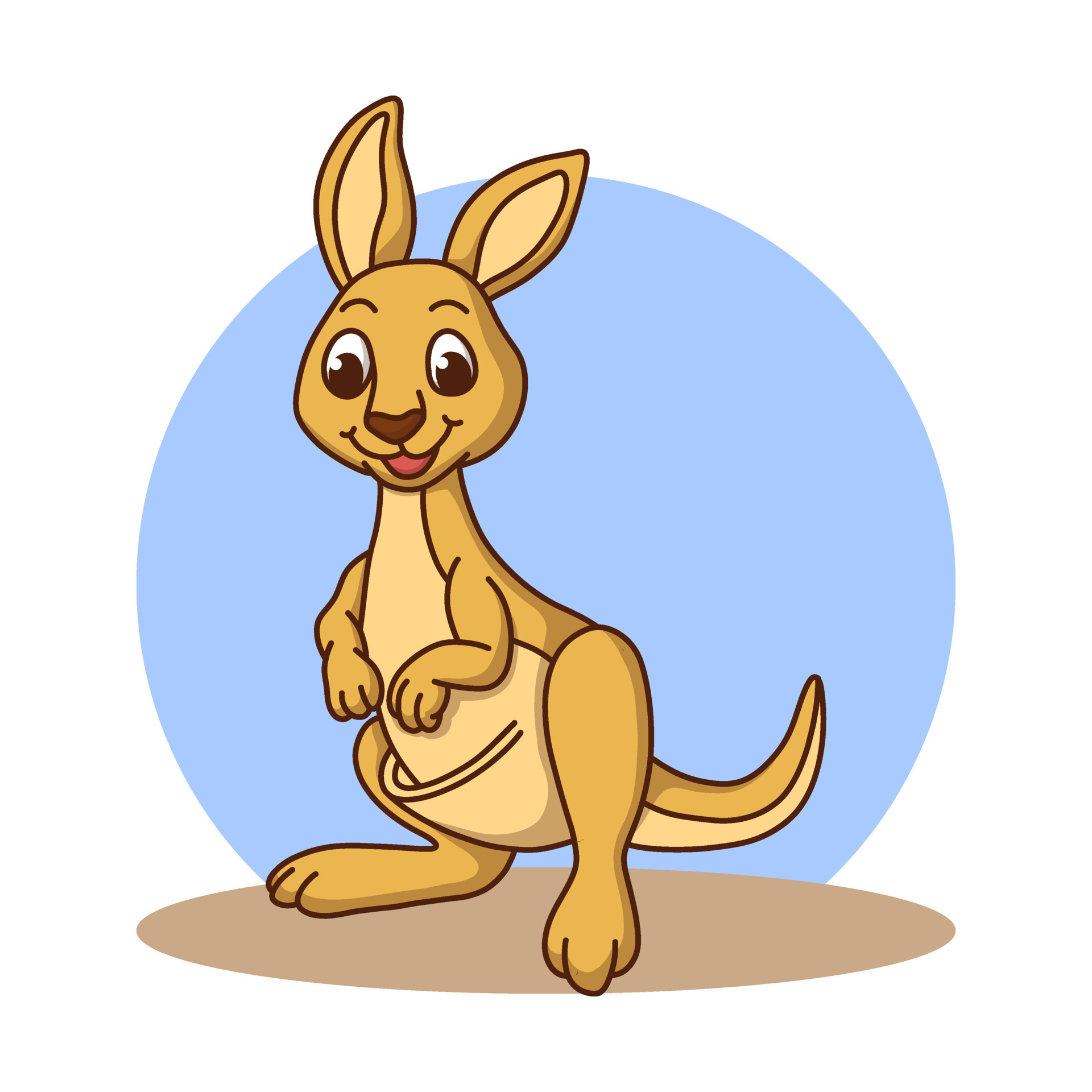 Point
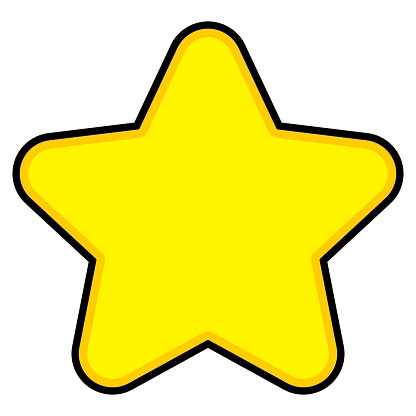 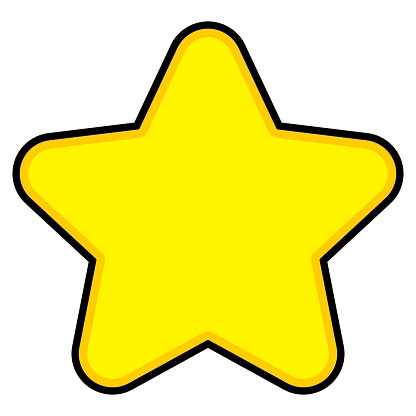 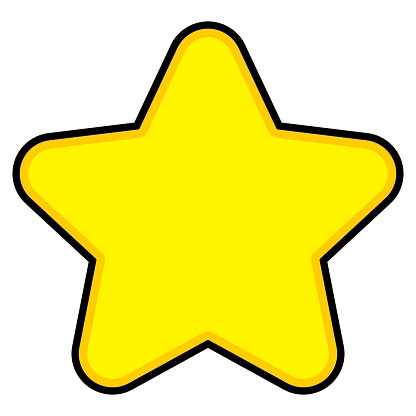 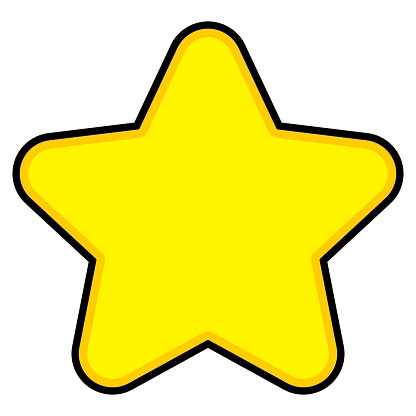 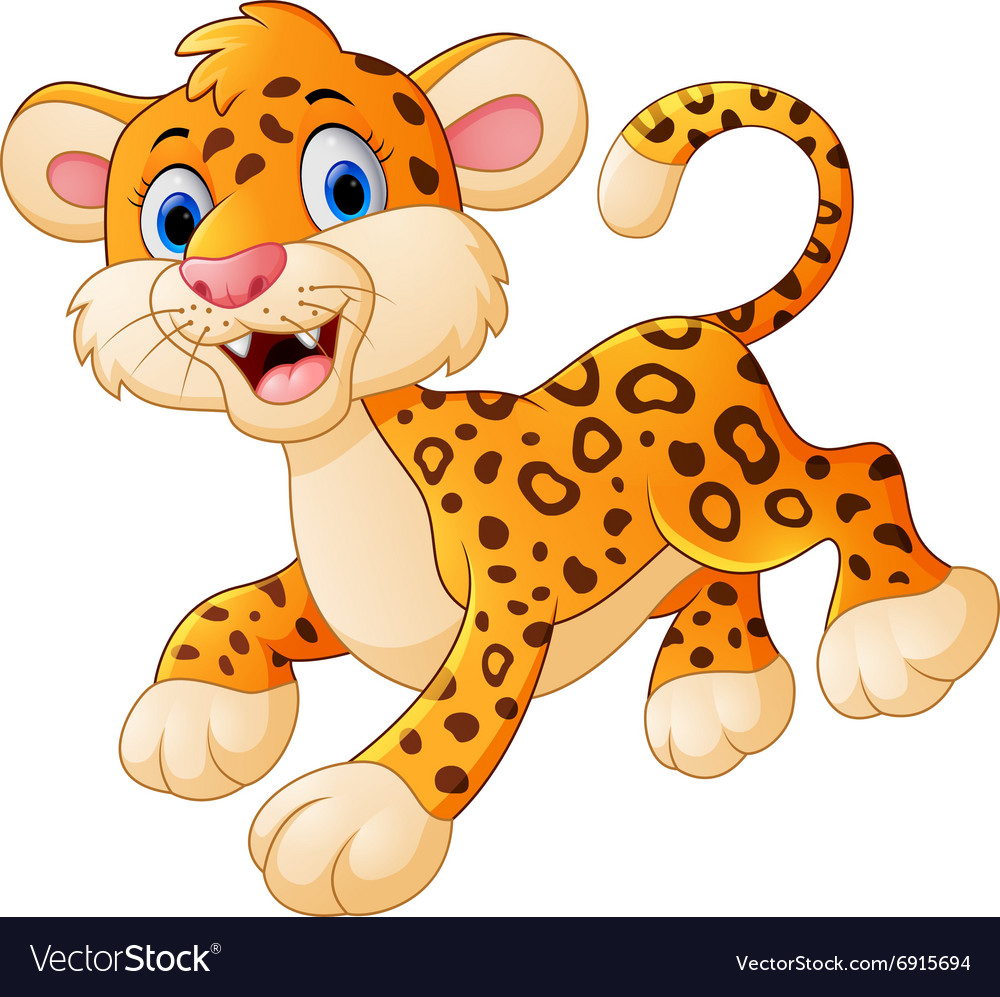 Point
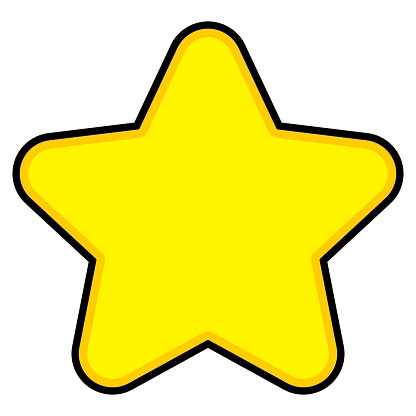 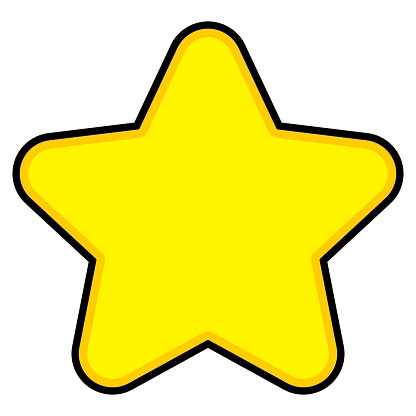 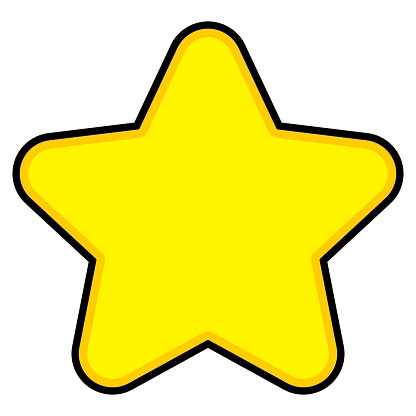 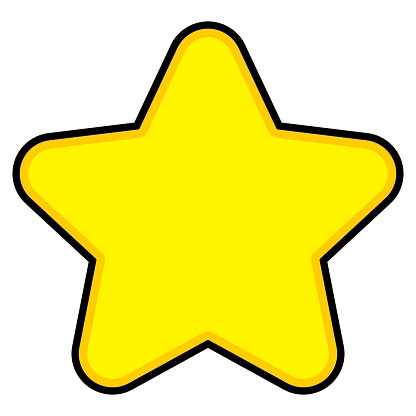 [Speaker Notes: GV nháy vào  biểu tượng của đội chơi để tính điểm cho các đội. Mỗi lần nháy 1 ngôi sao xuất hiện.]
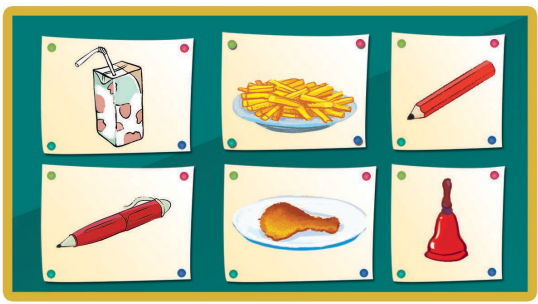 milk
chips
pencil
pen
chicken
bell
04
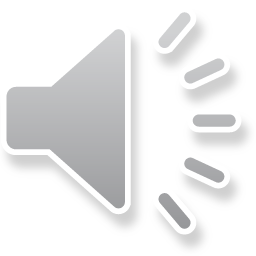 Fun corner and Wrap-up
Let’s draw, circle and colour.
I like … (chips, chicken, milk, fish).
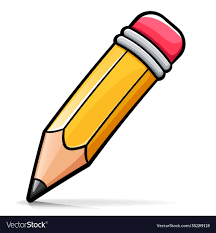 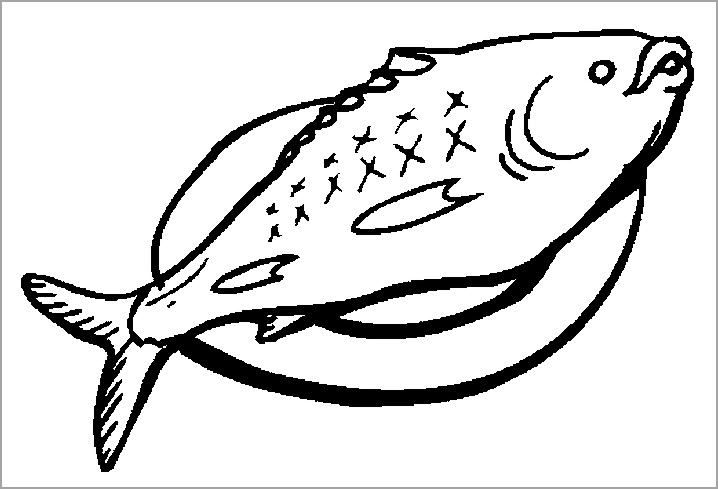 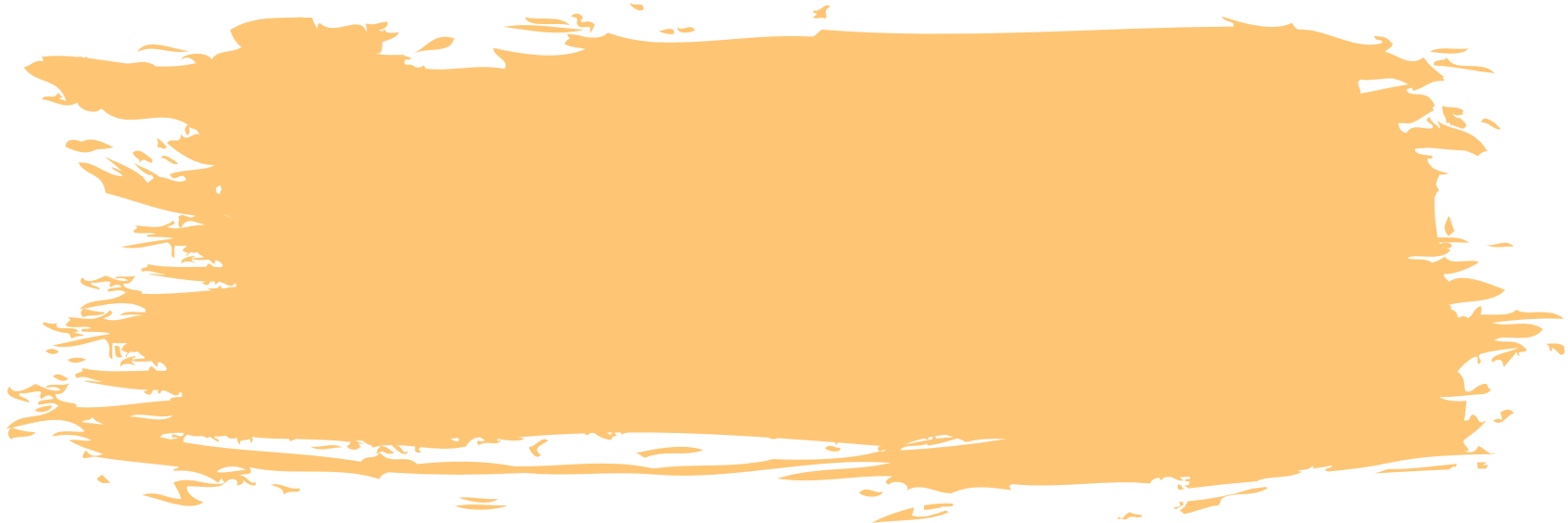 Teamwork
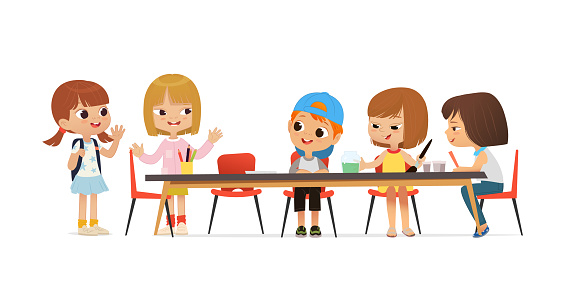 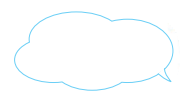 I like ….
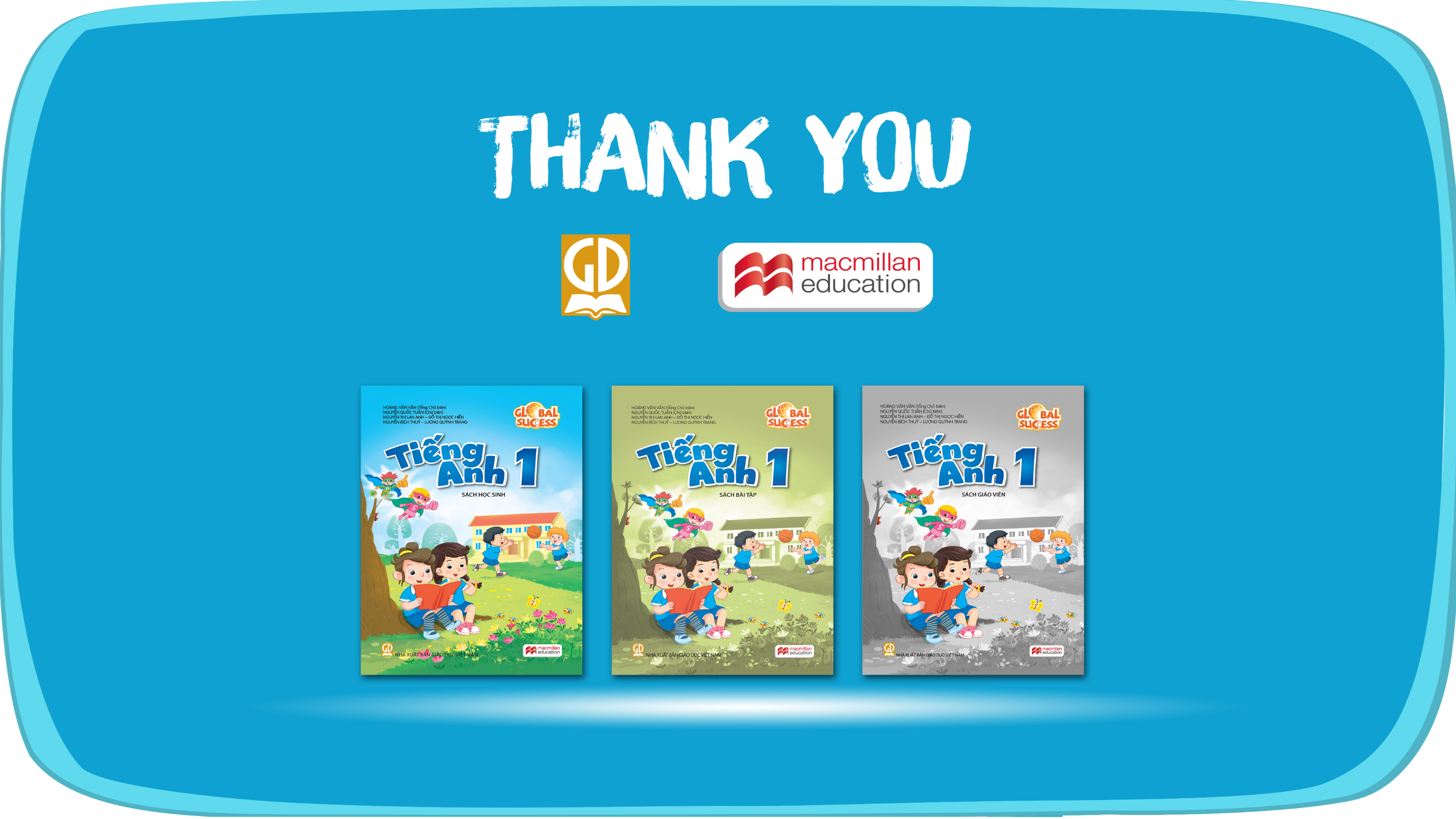 Website: hoclieu.vn
Fanpage: https://www.facebook.com/tienganhglobalsuccess.vn/